HW, EC, IL, થીમ આધારિત પ્રવૃતિઓ
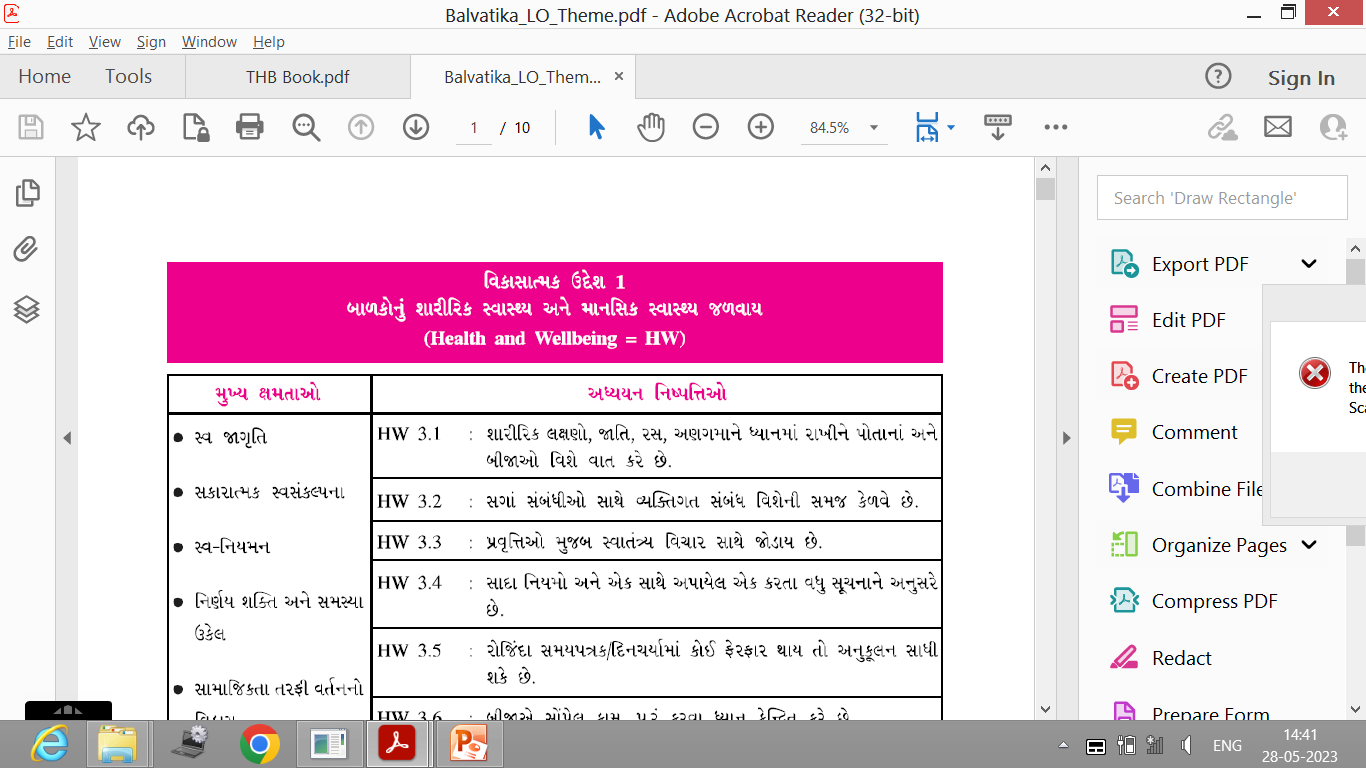 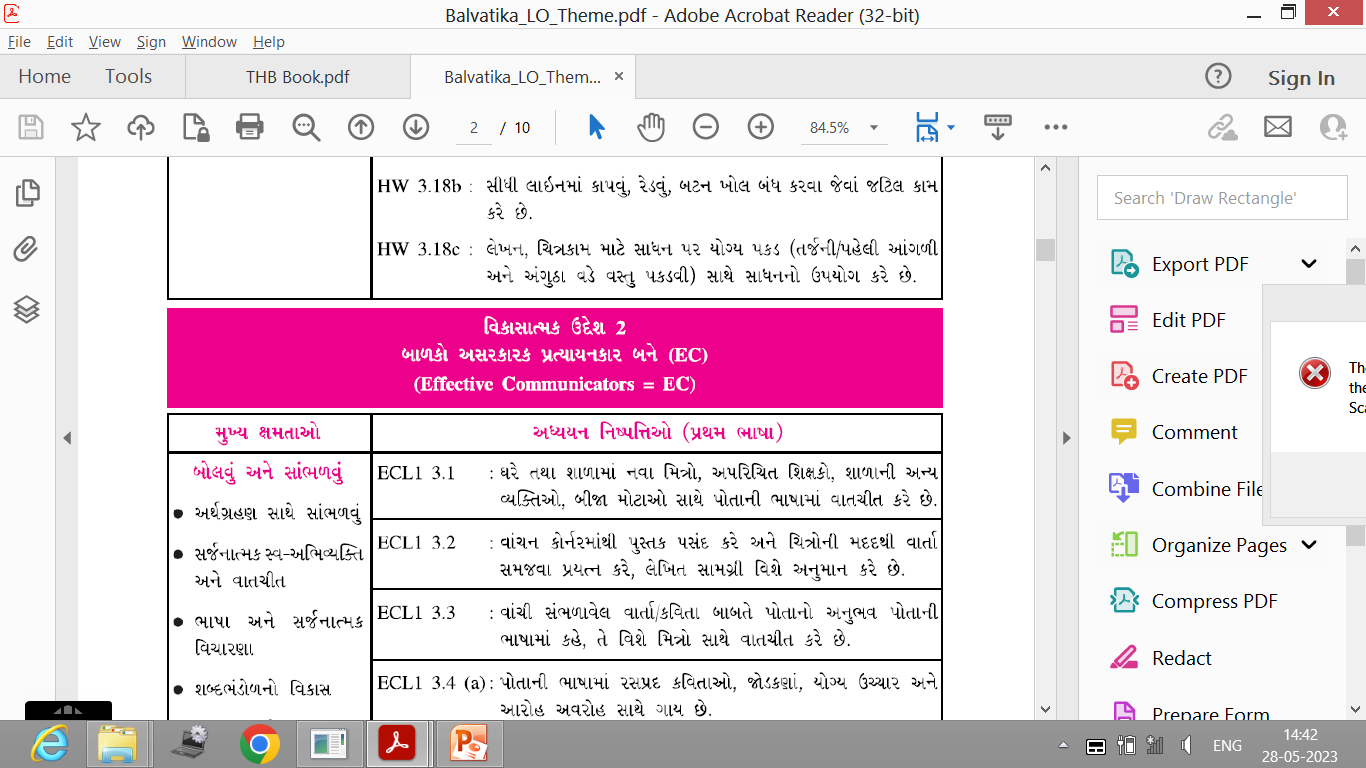 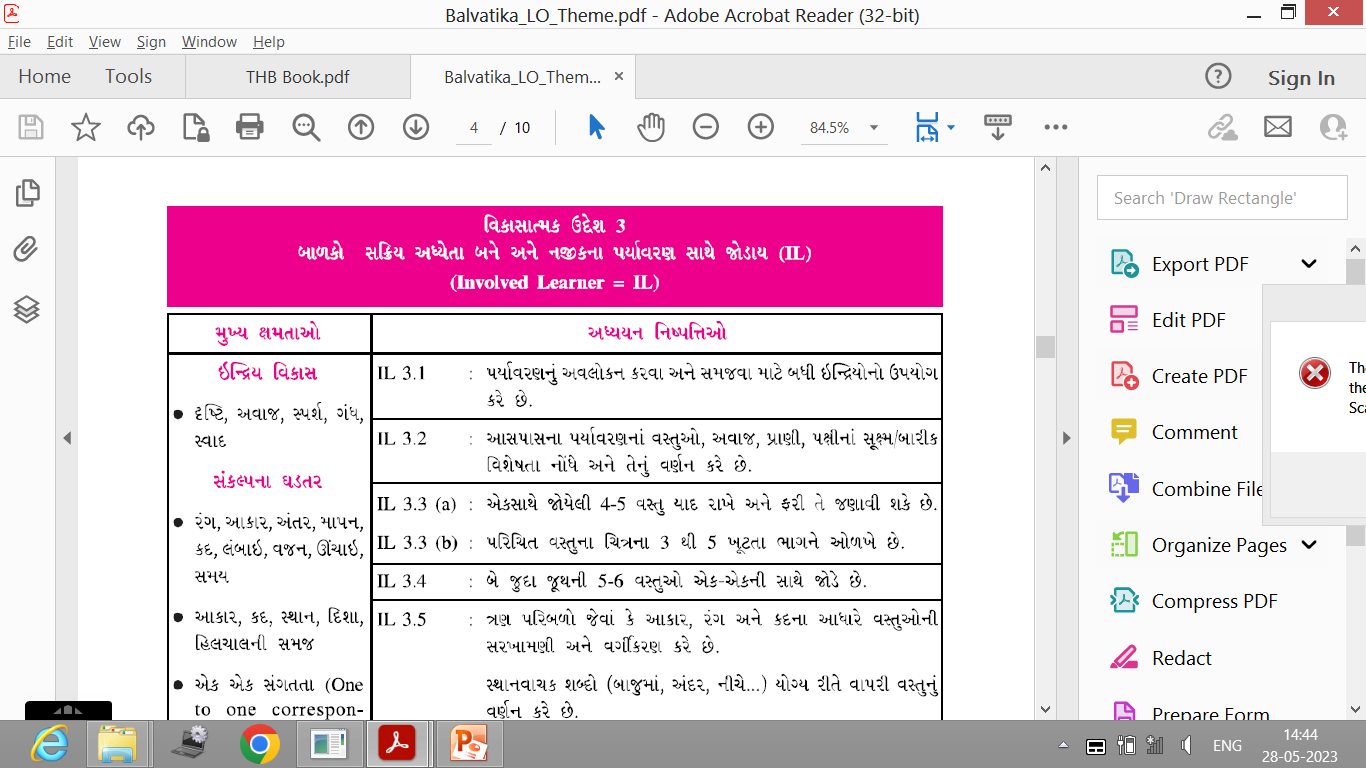 શ્રવણ
કથન
ગણન
HW, EC, IL, થીમ આધારિત પ્રવૃતિઓ
IL 3.9 દસ વસ્તુઓ ગણે છે.
શ્રવણ
HW, EC, IL, થીમ આધારિત પ્રવૃતિઓ
IL 3.9 દસ વસ્તુઓ ગણે છે.
શ્રવણ
HW, EC, IL, થીમ આધારિત પ્રવૃતિઓ
IL 3.9 દસ વસ્તુઓ ગણે છે.
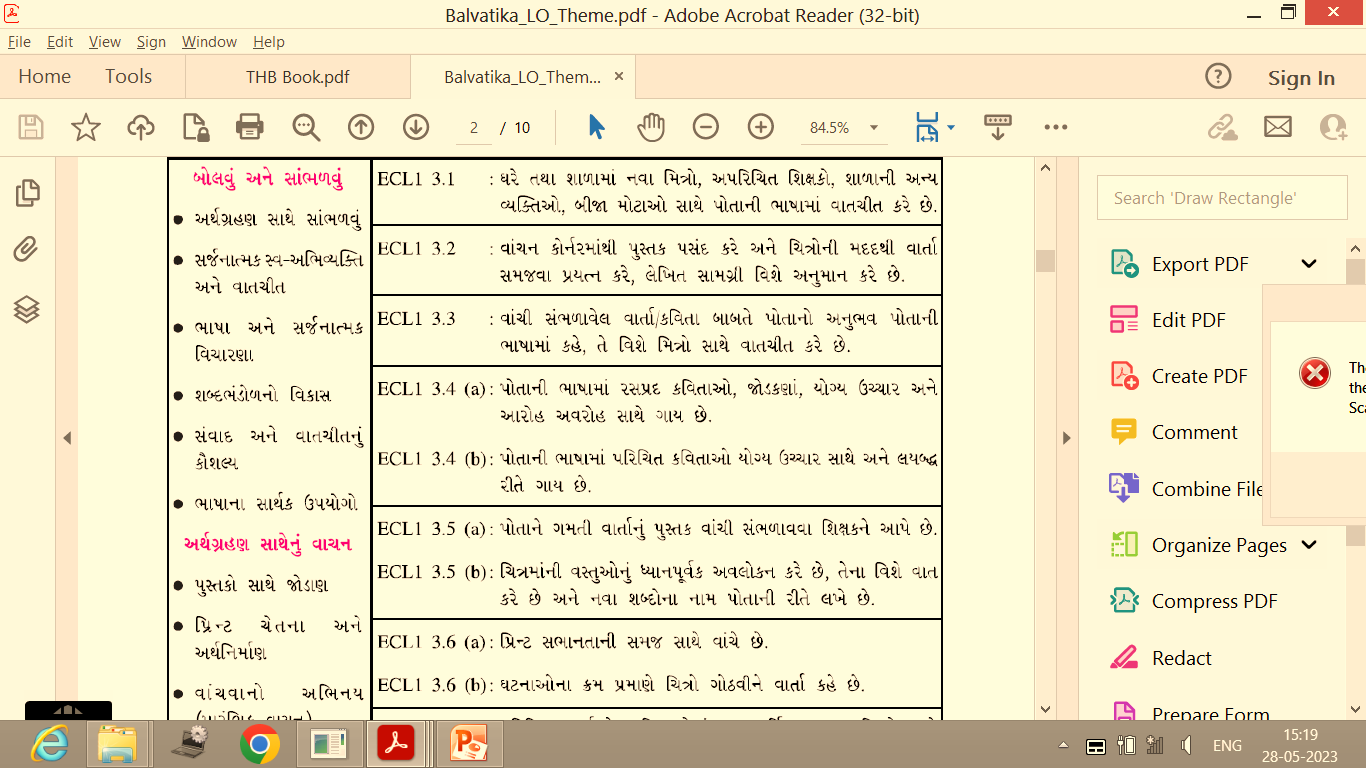 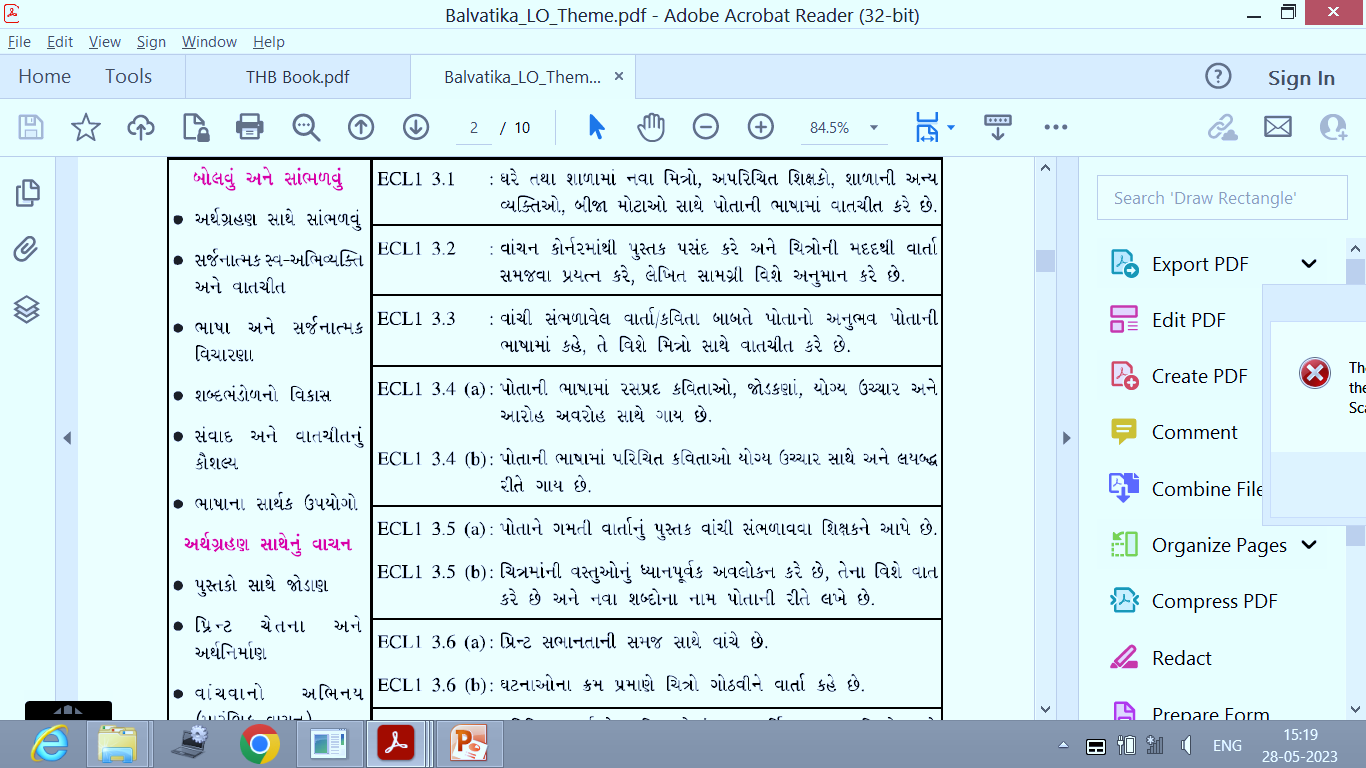 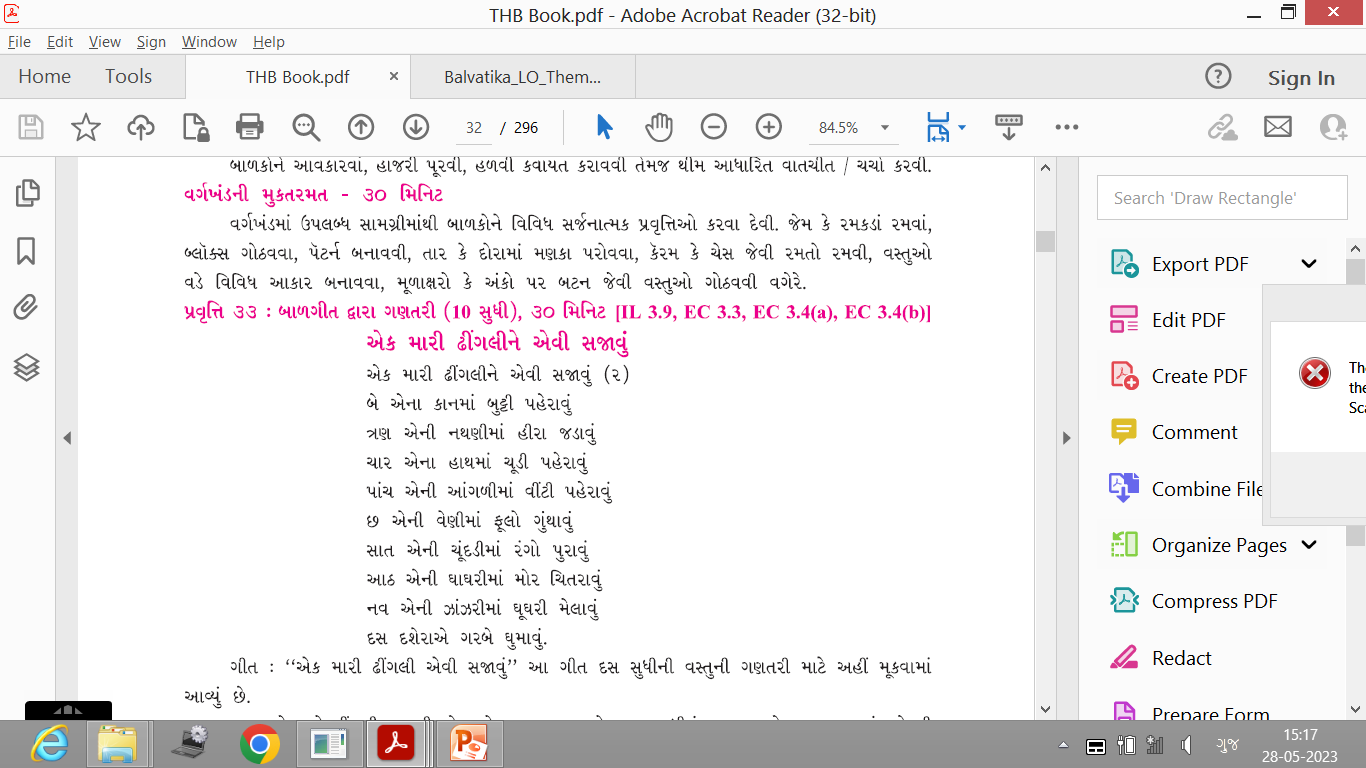 HW, EC, IL, થીમ આધારિત પ્રવૃતિઓ
IL 3.9 દસ વસ્તુઓ ગણે છે.
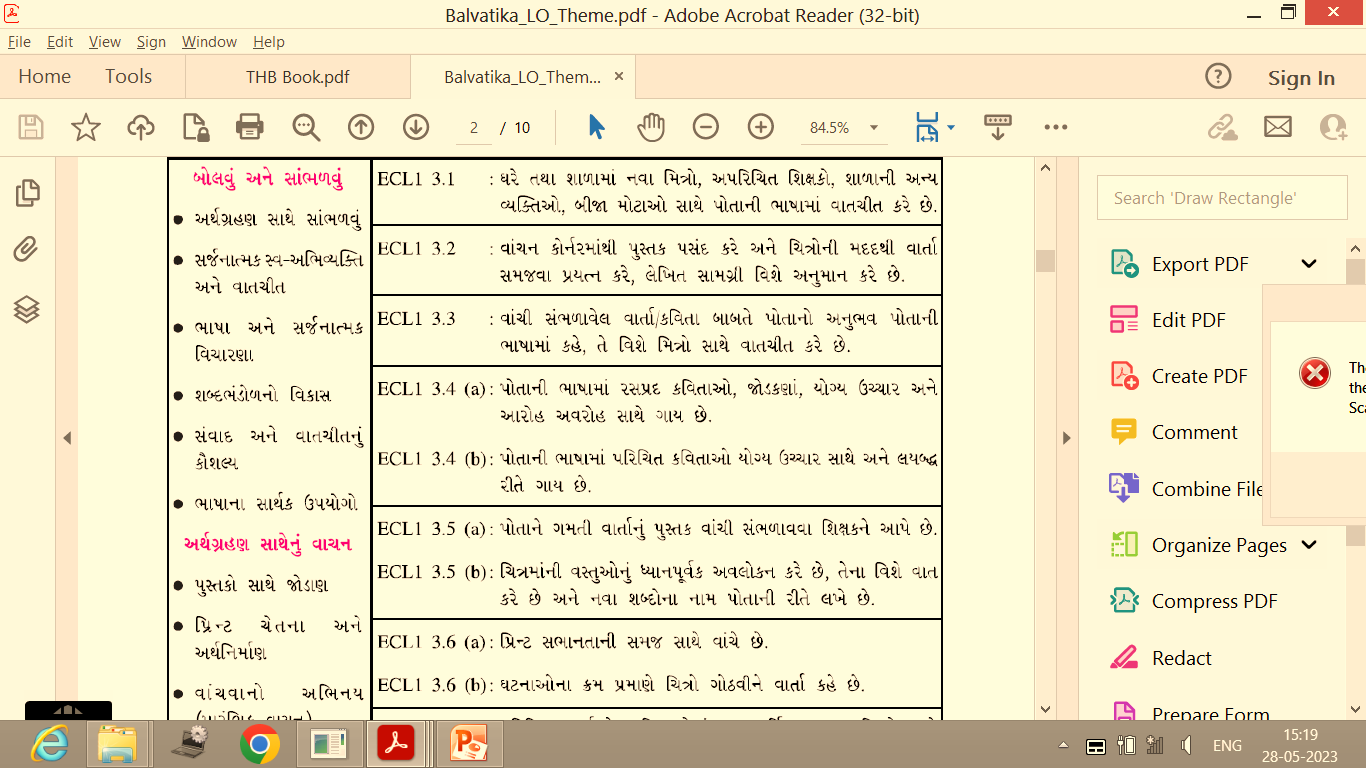 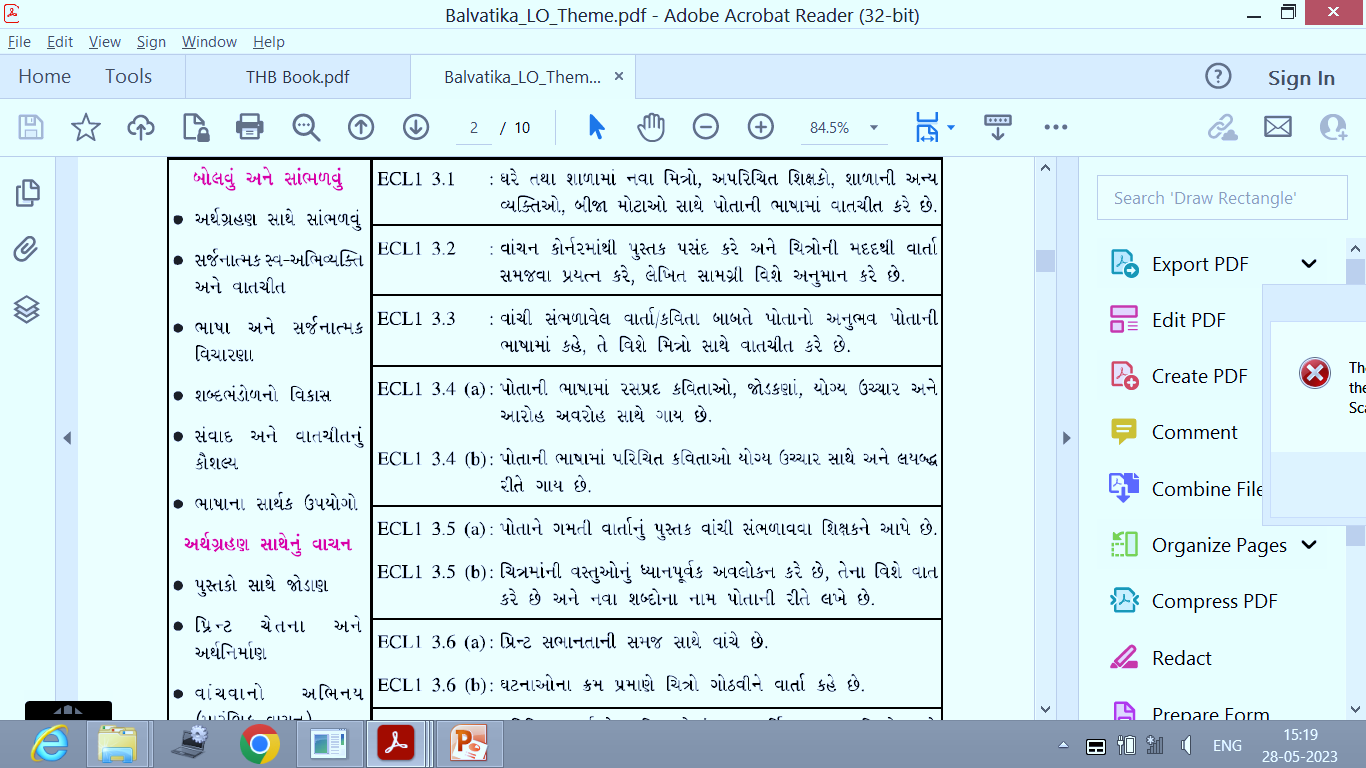 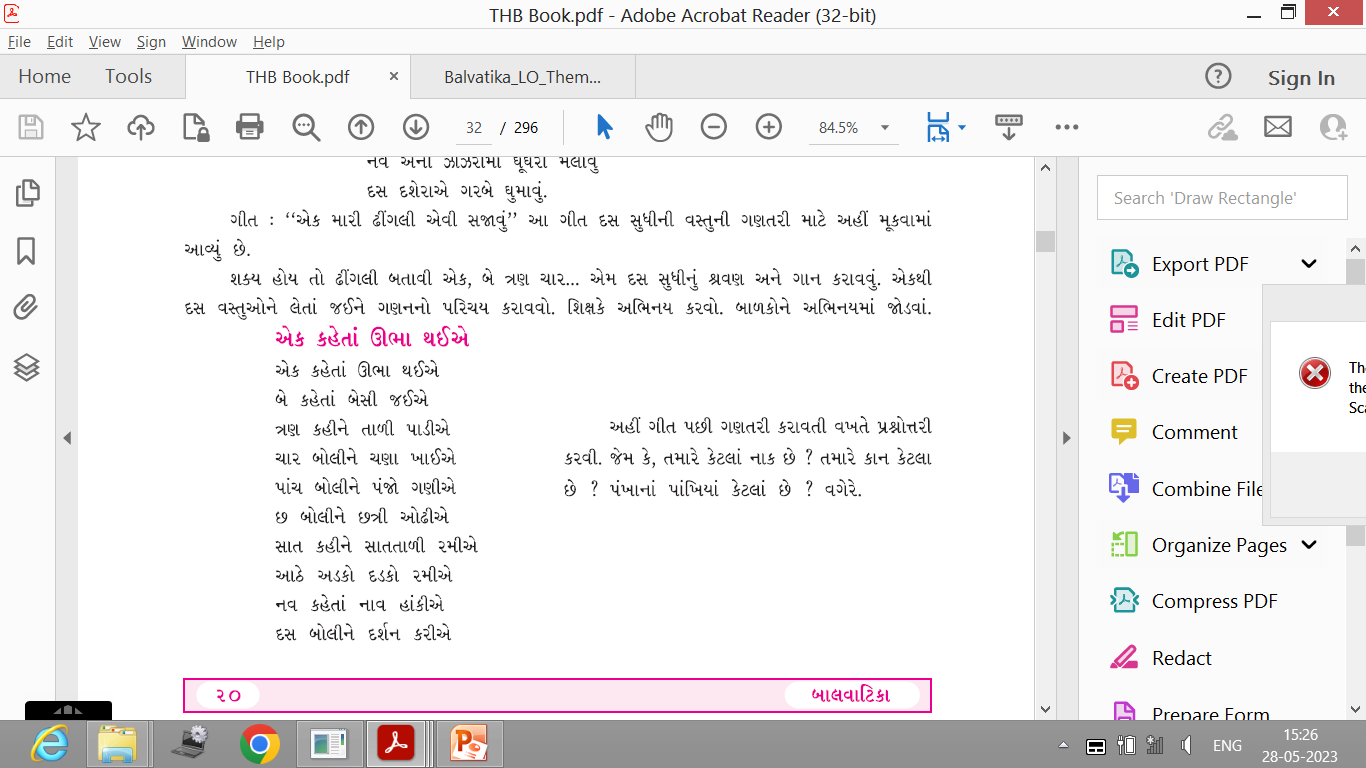 HW, EC, IL, થીમ આધારિત પ્રવૃતિઓ
IL 3.9 દસ વસ્તુઓ ગણે છે.
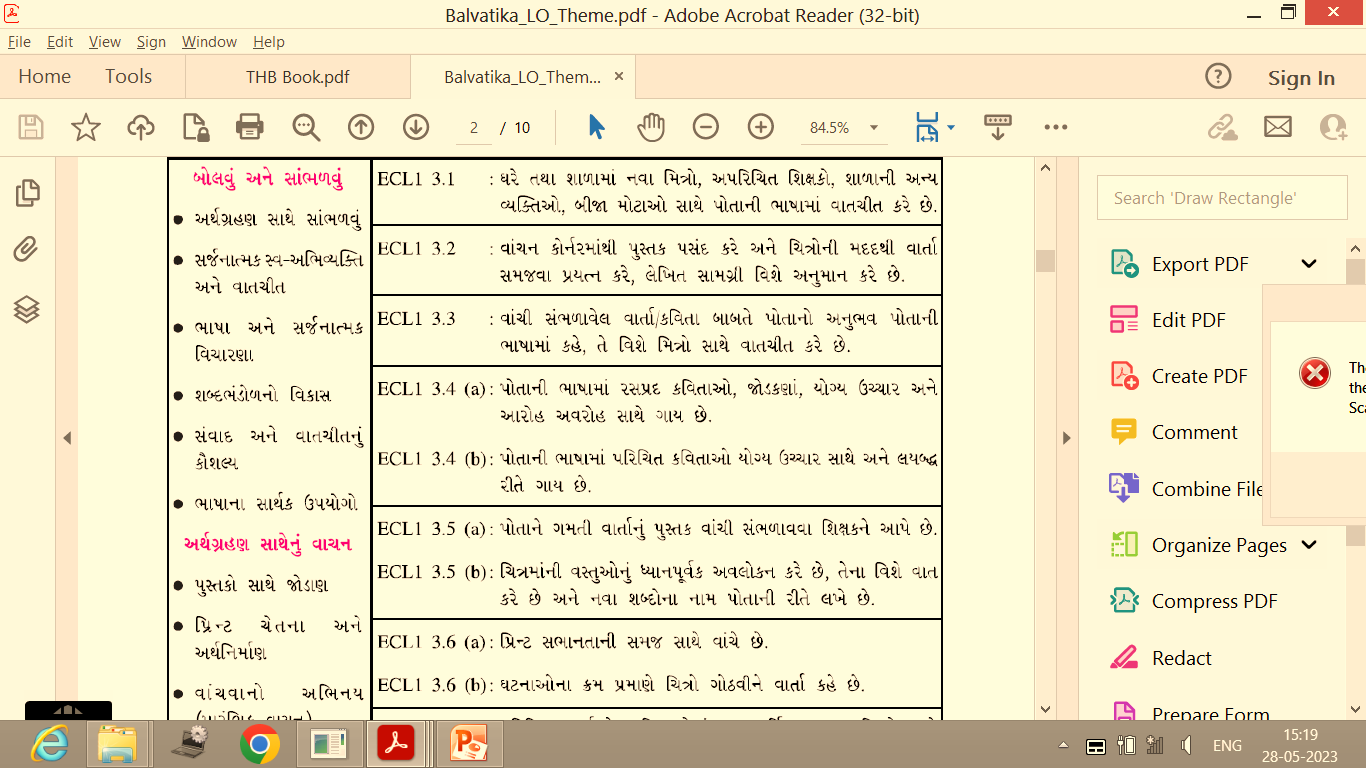 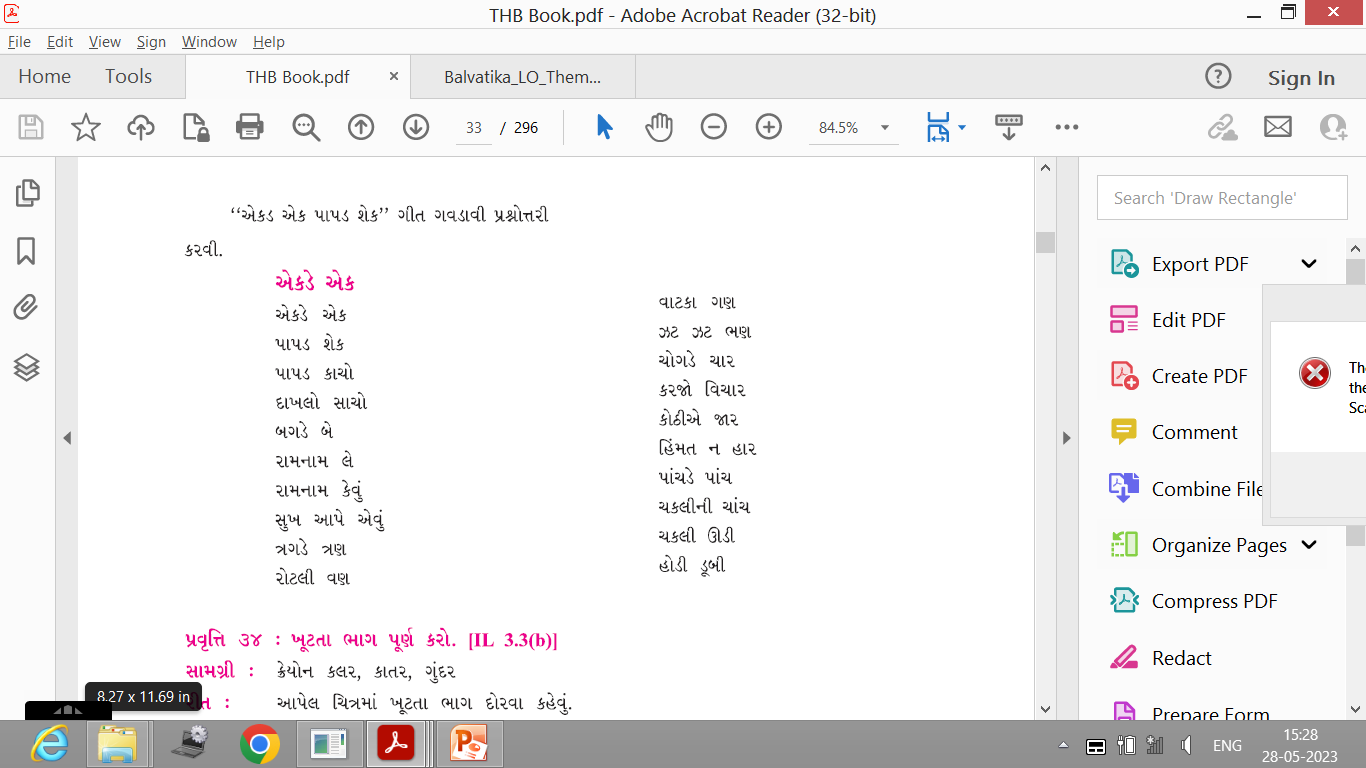 HW, EC, IL, થીમ આધારિત પ્રવૃતિઓ
IL 3.9 દસ વસ્તુઓ ગણે છે.
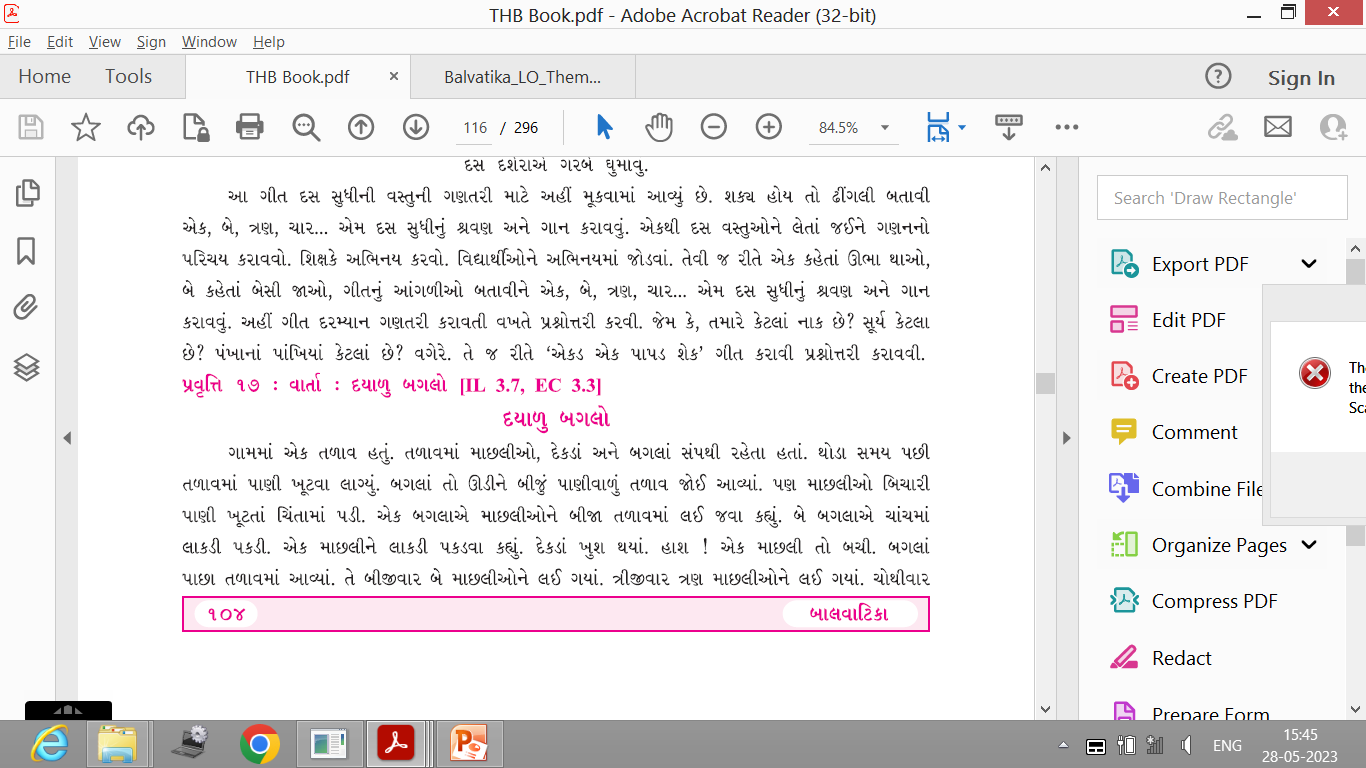 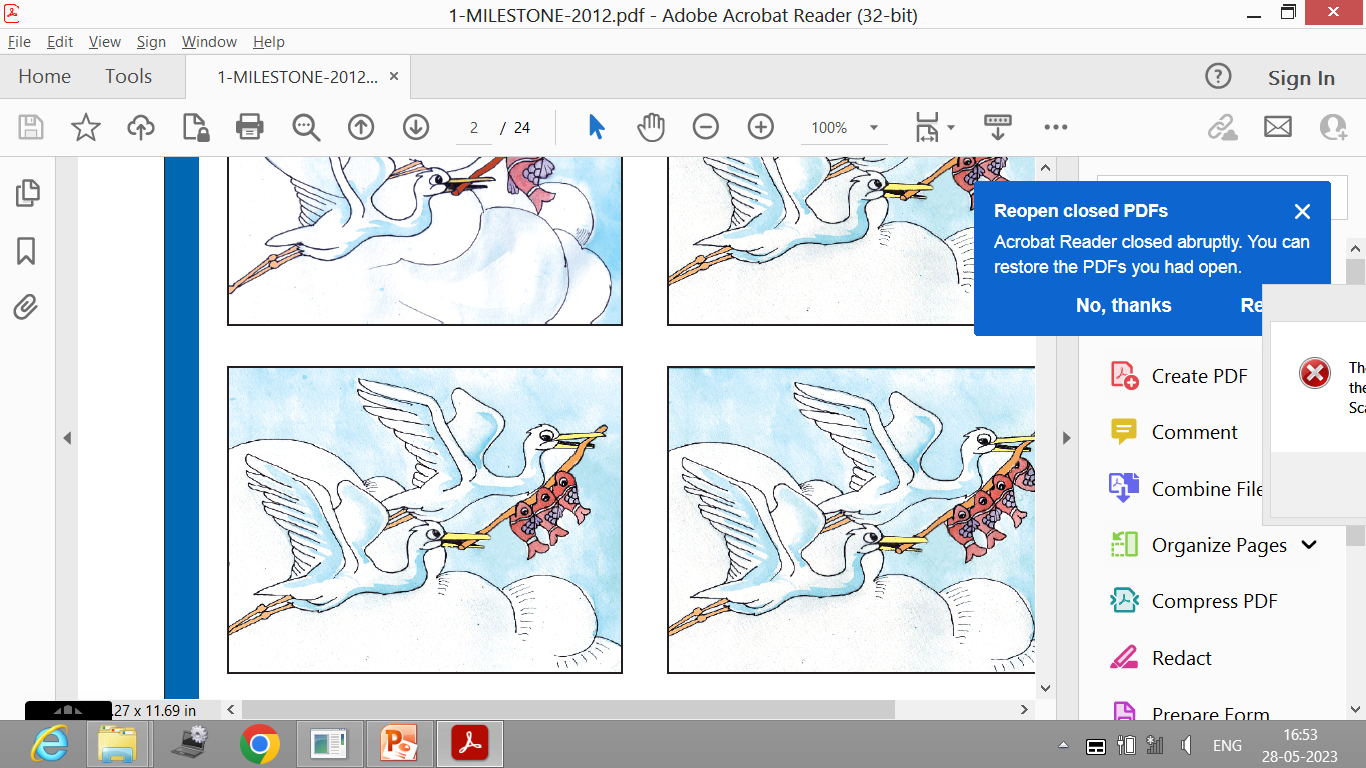 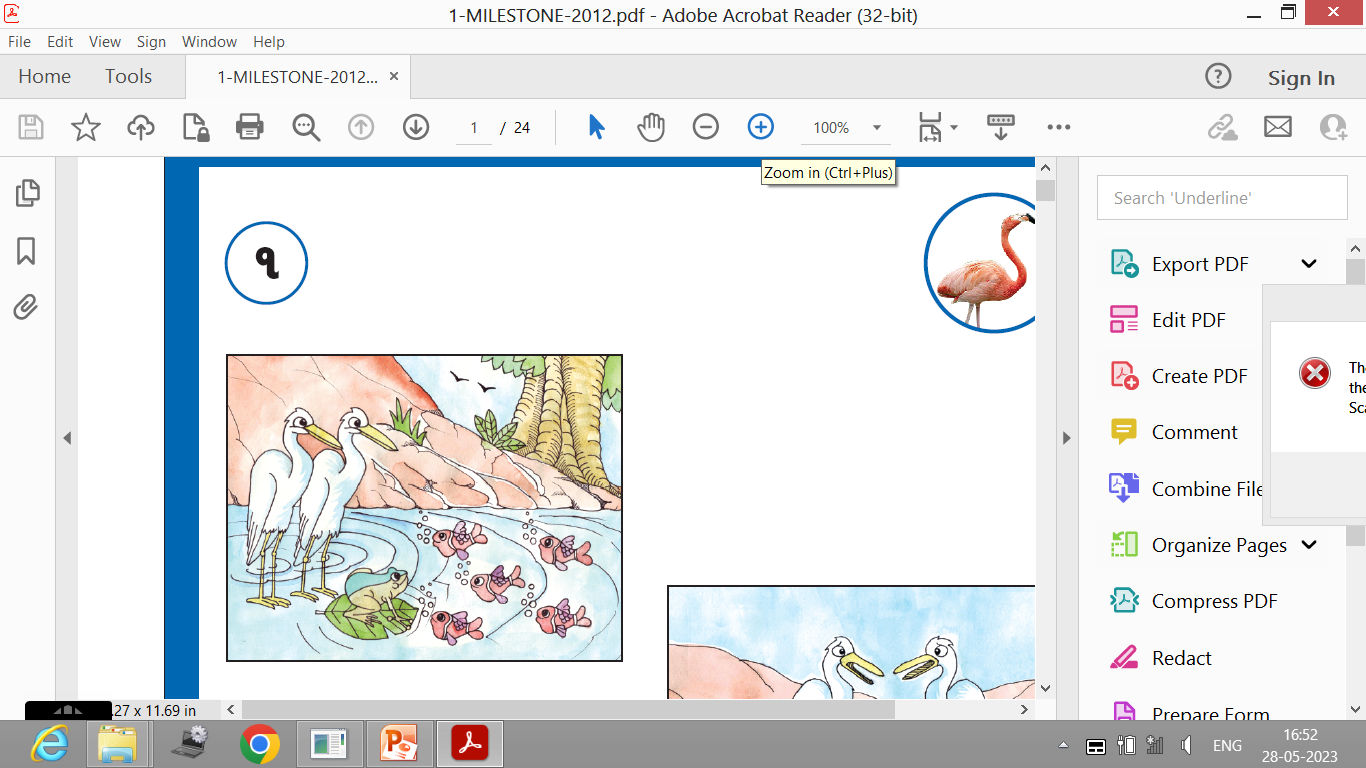 HW, EC, IL, થીમ આધારિત પ્રવૃતિઓ
IL 3.9 દસ વસ્તુઓ ગણે છે.
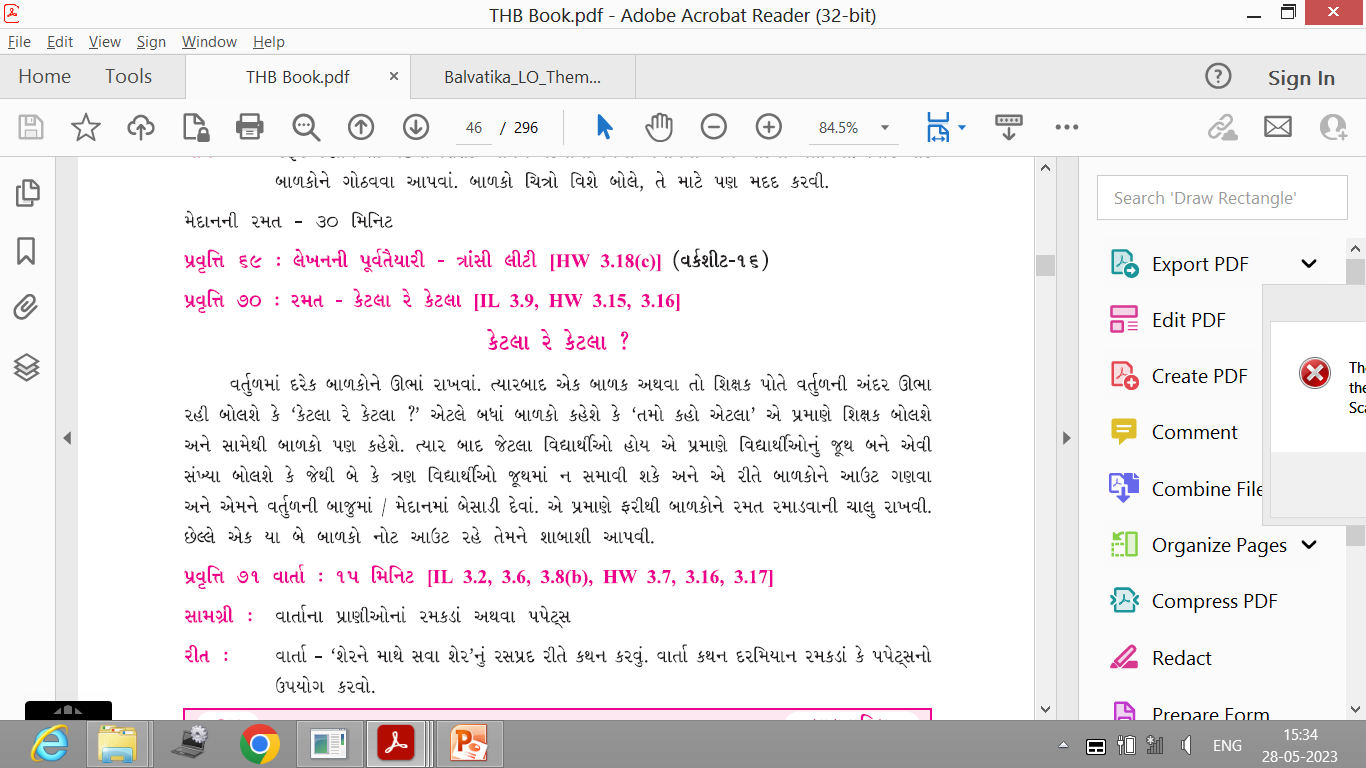 HW, EC, IL, થીમ આધારિત પ્રવૃતિઓ
IL 3.9 દસ વસ્તુઓ ગણે છે.
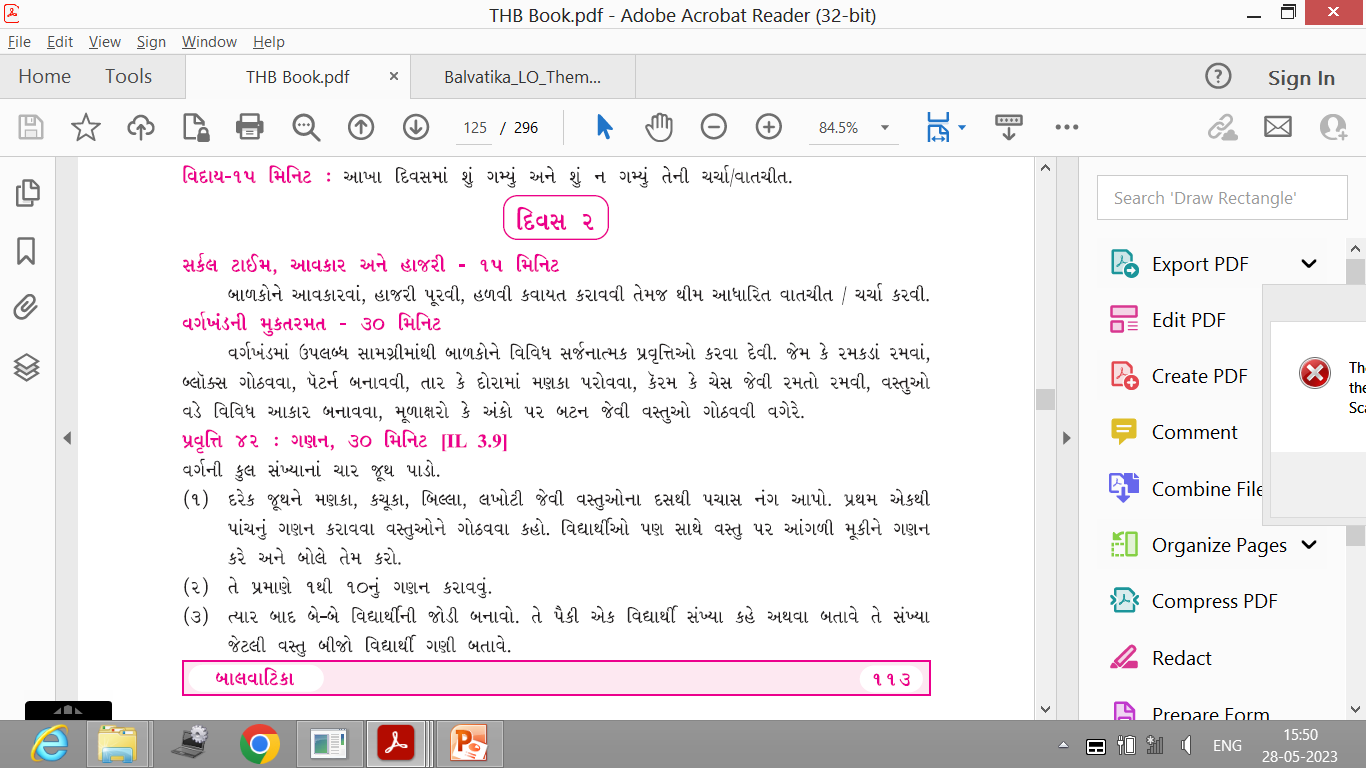 HW, EC, IL, થીમ આધારિત પ્રવૃતિઓ
IL 3.9 દસ વસ્તુઓ ગણે છે.
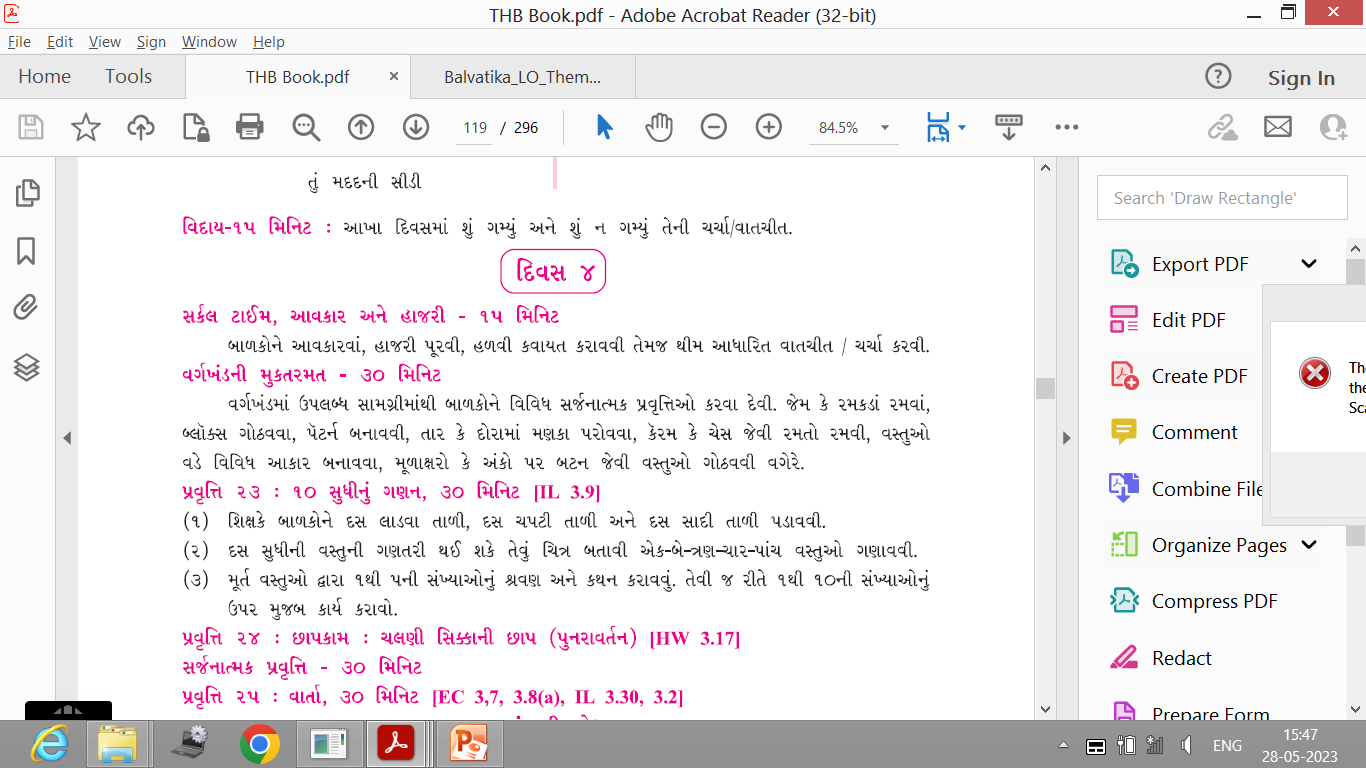 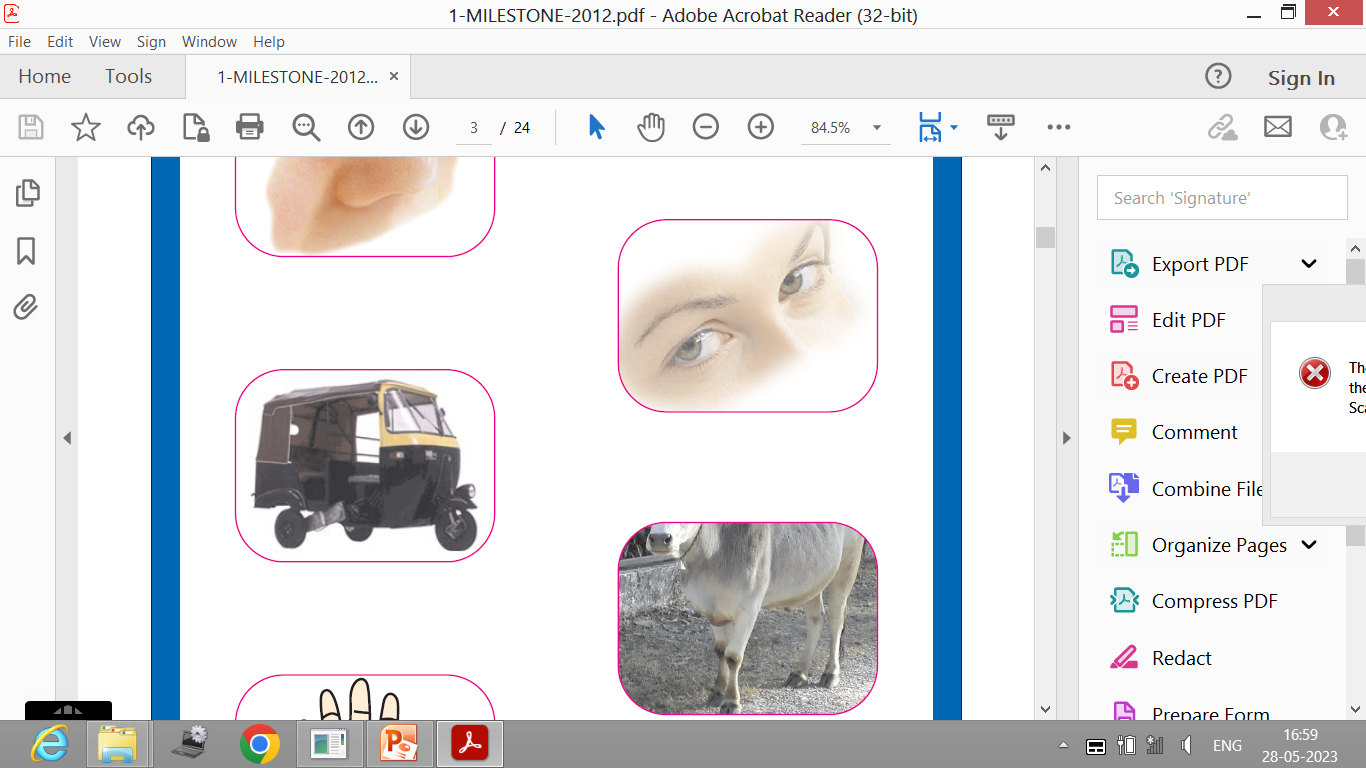 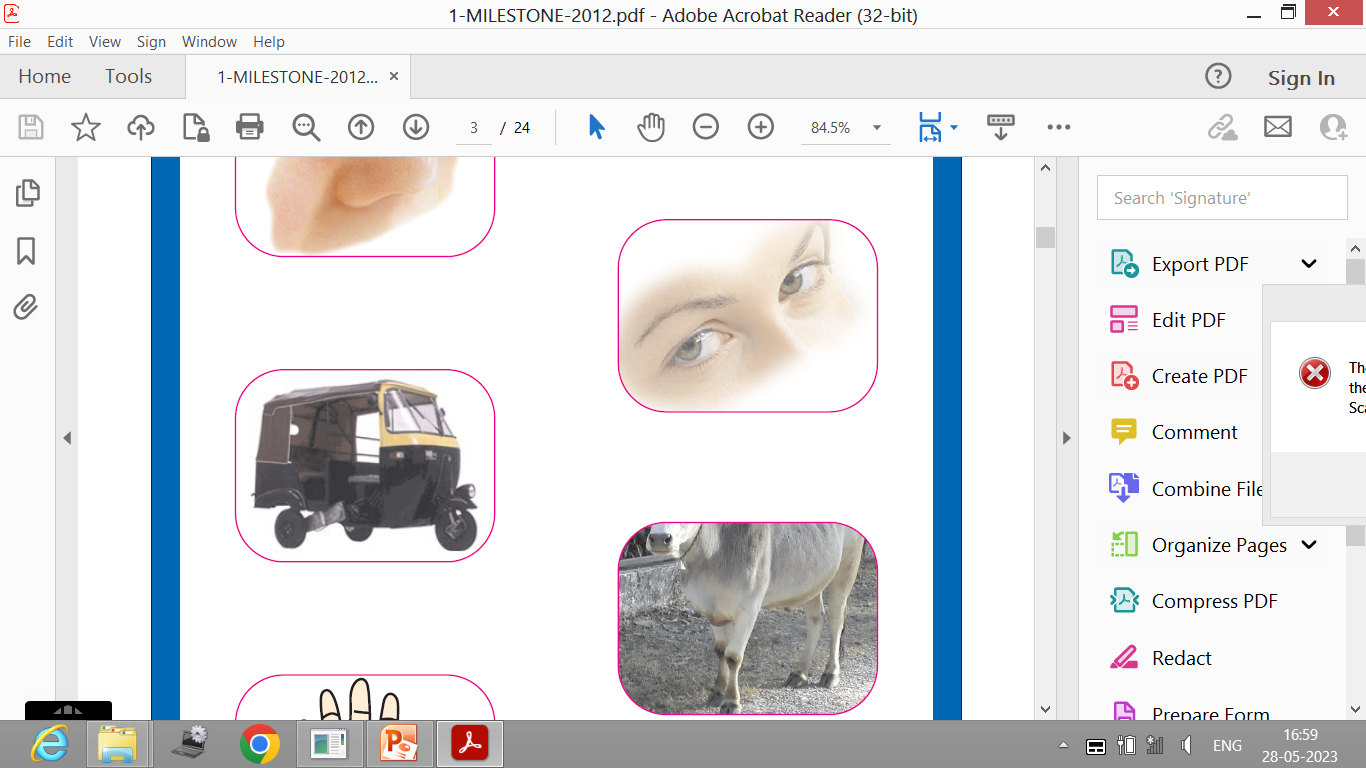 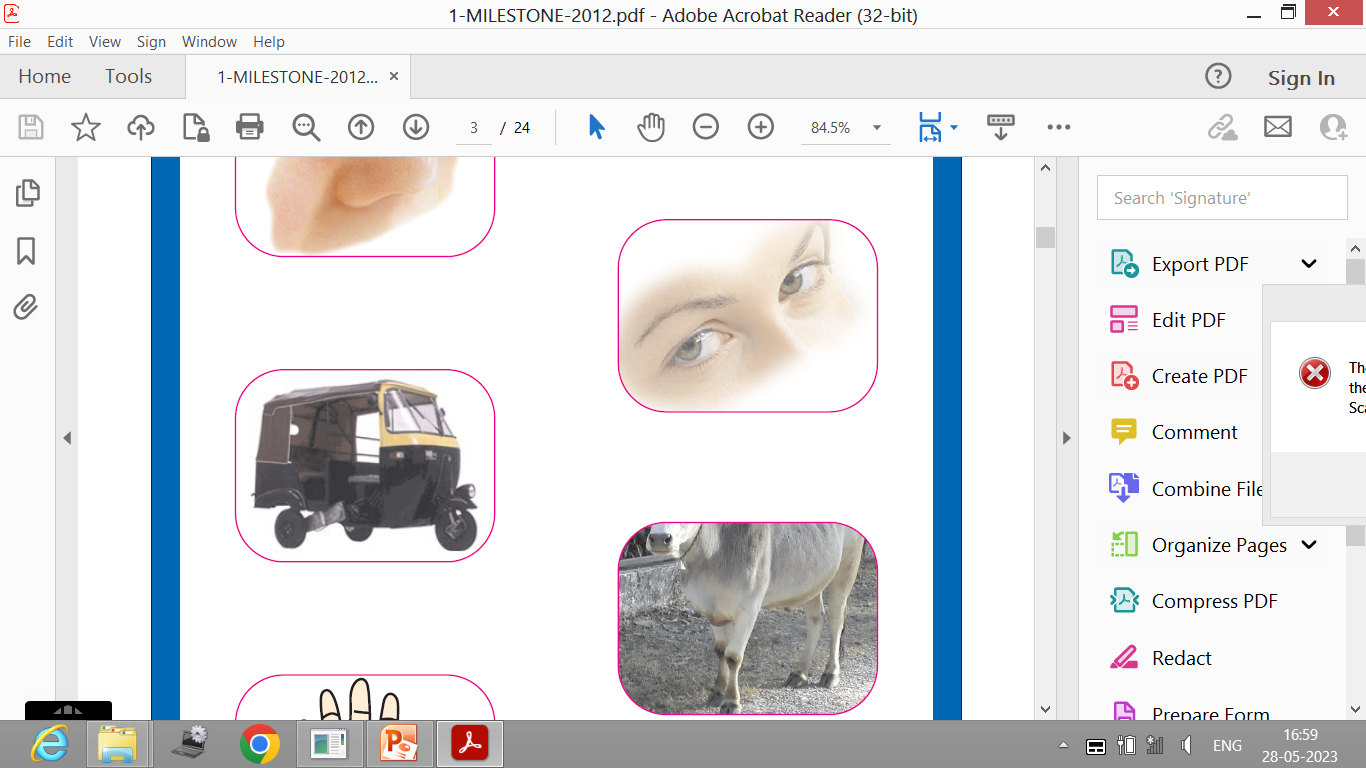 HW, EC, IL, થીમ આધારિત પ્રવૃતિઓ
IL 3.9 દસ વસ્તુઓ ગણે છે.
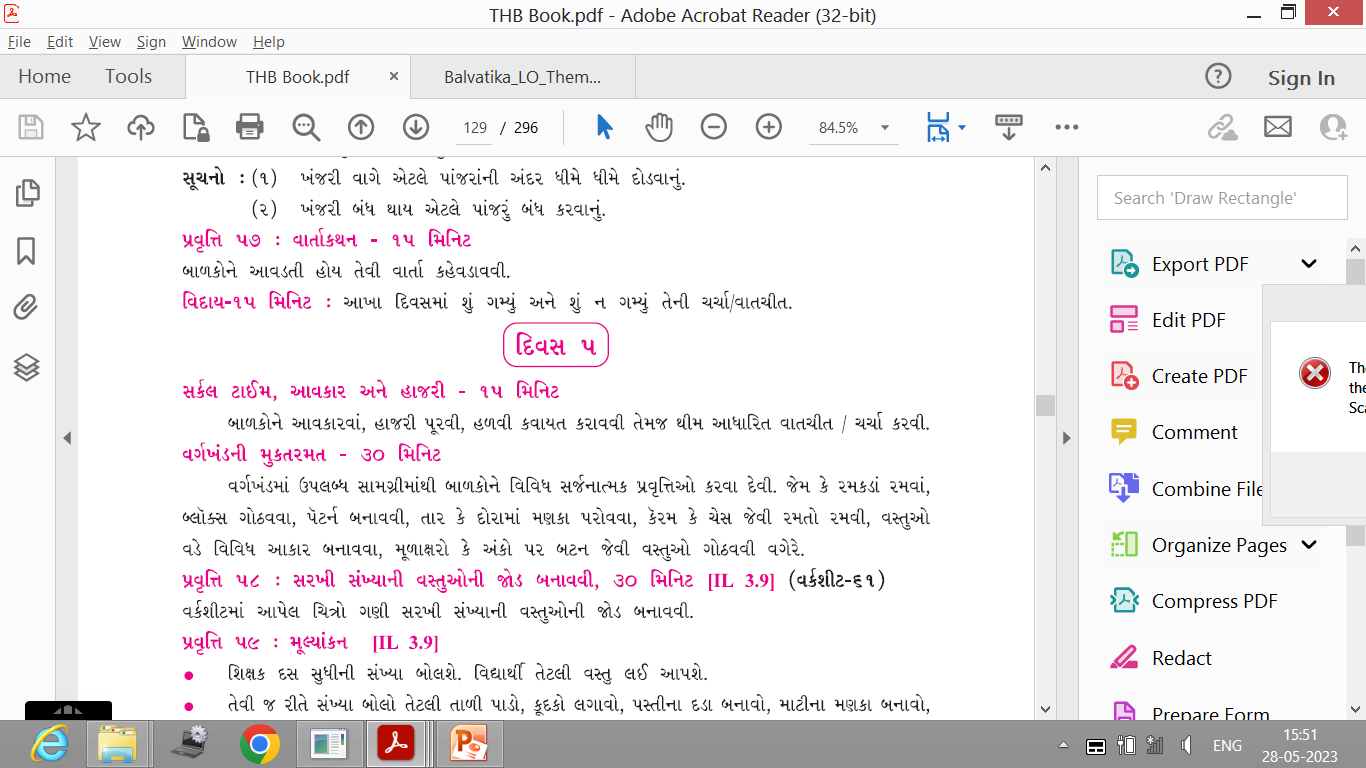 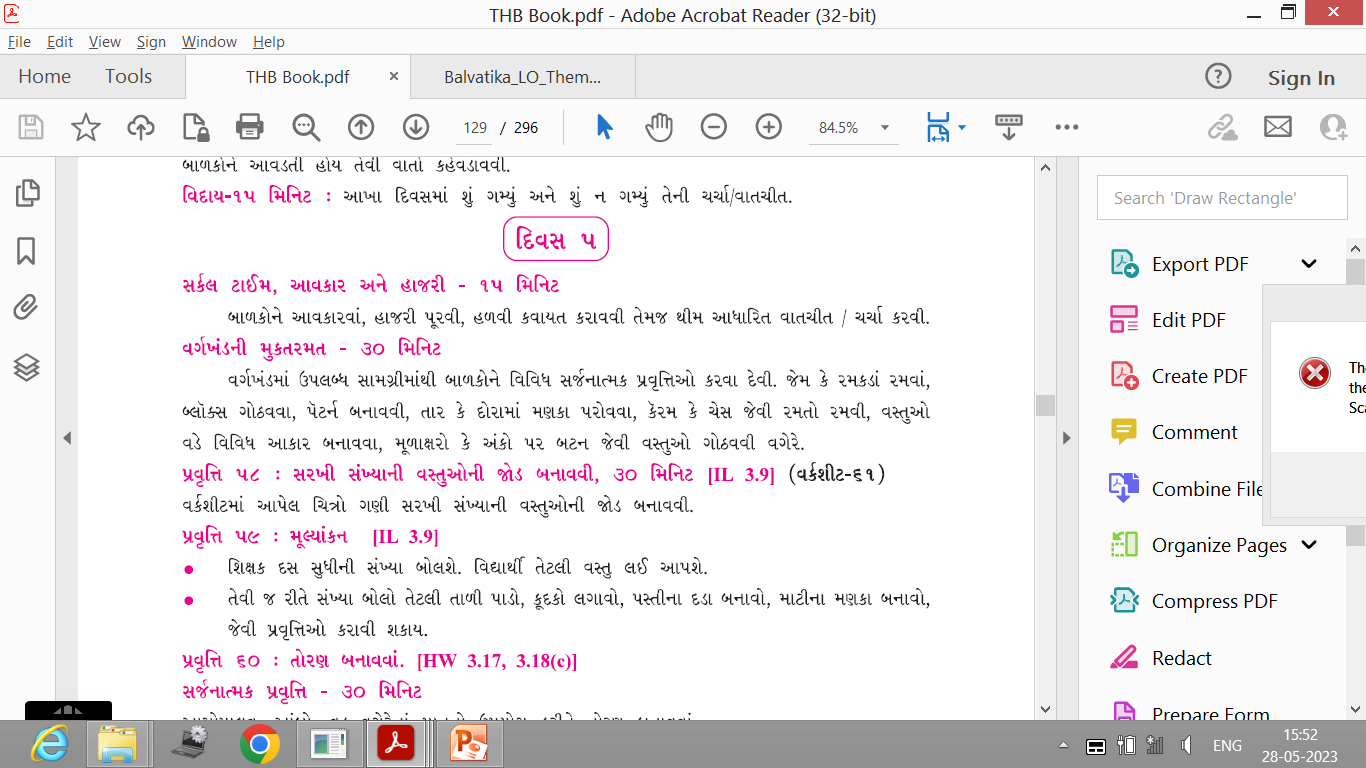 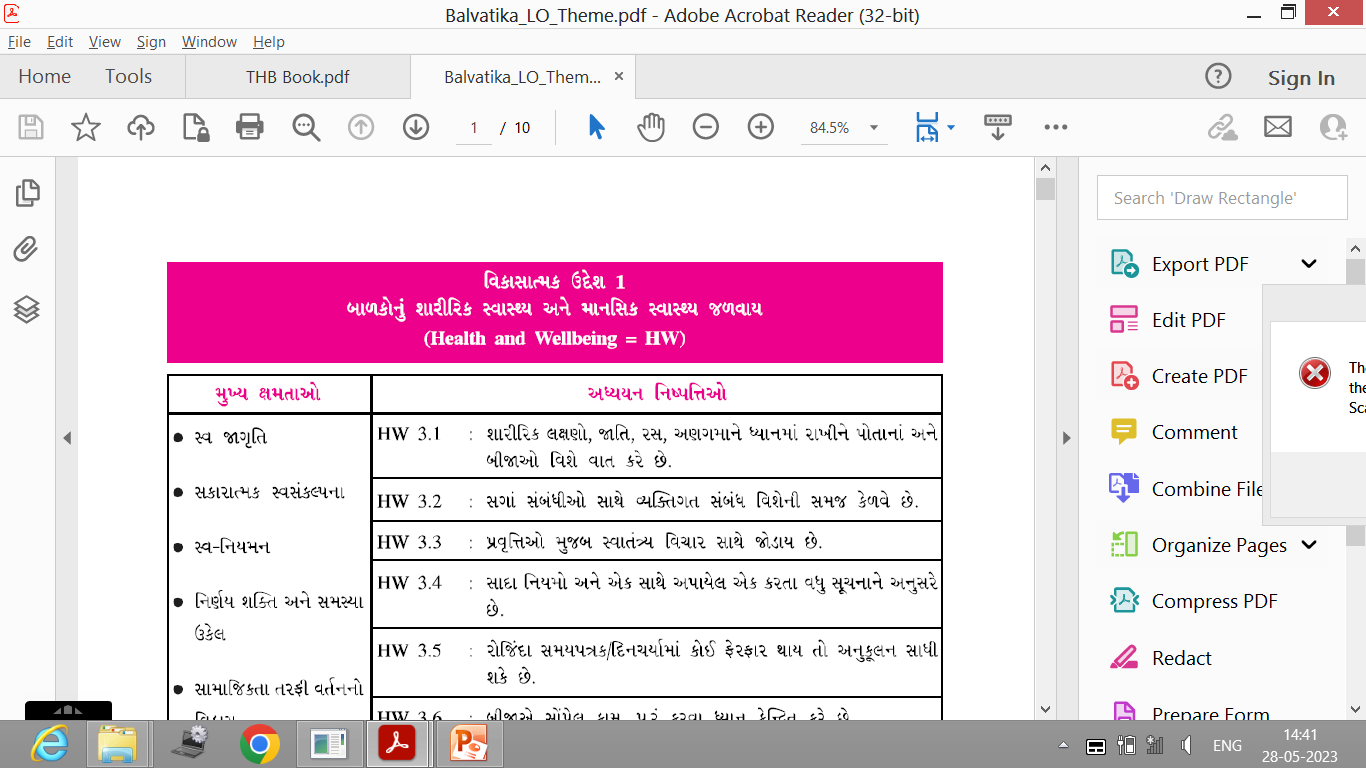 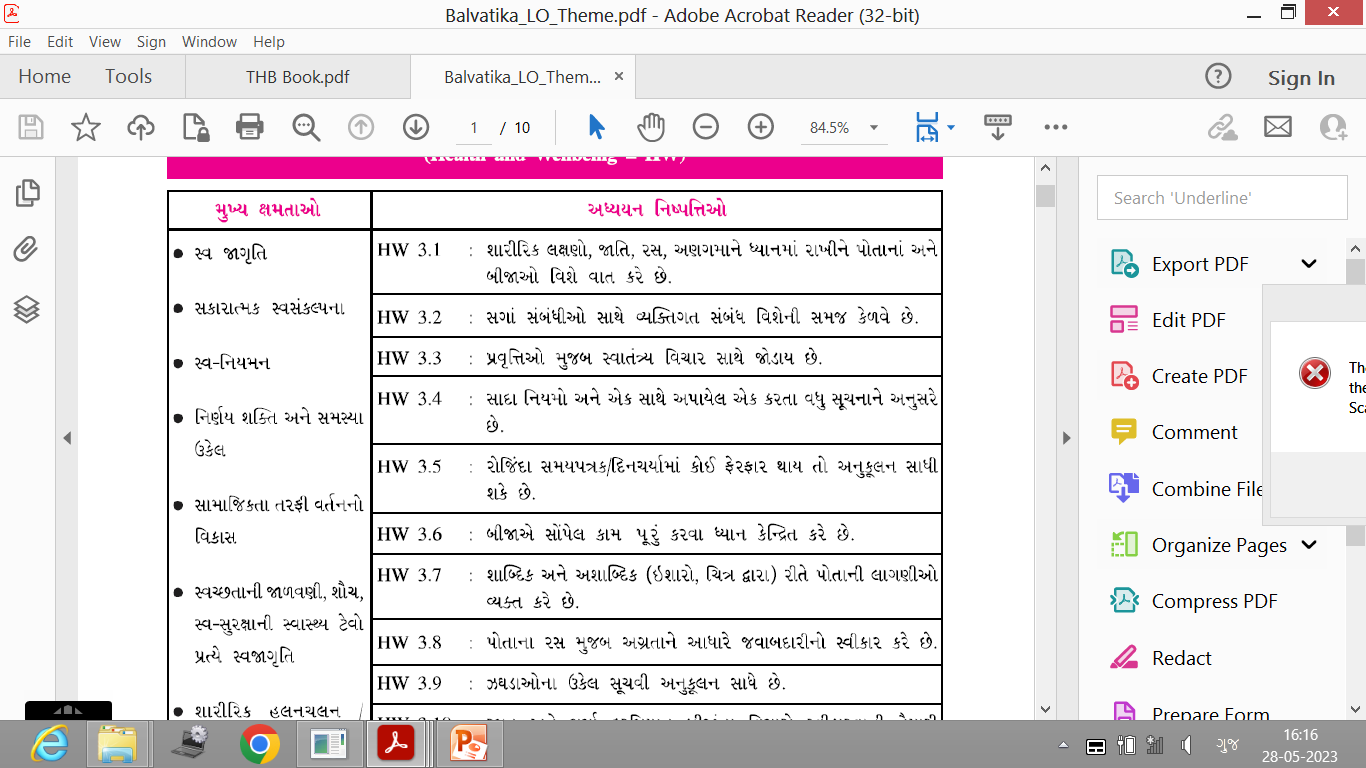 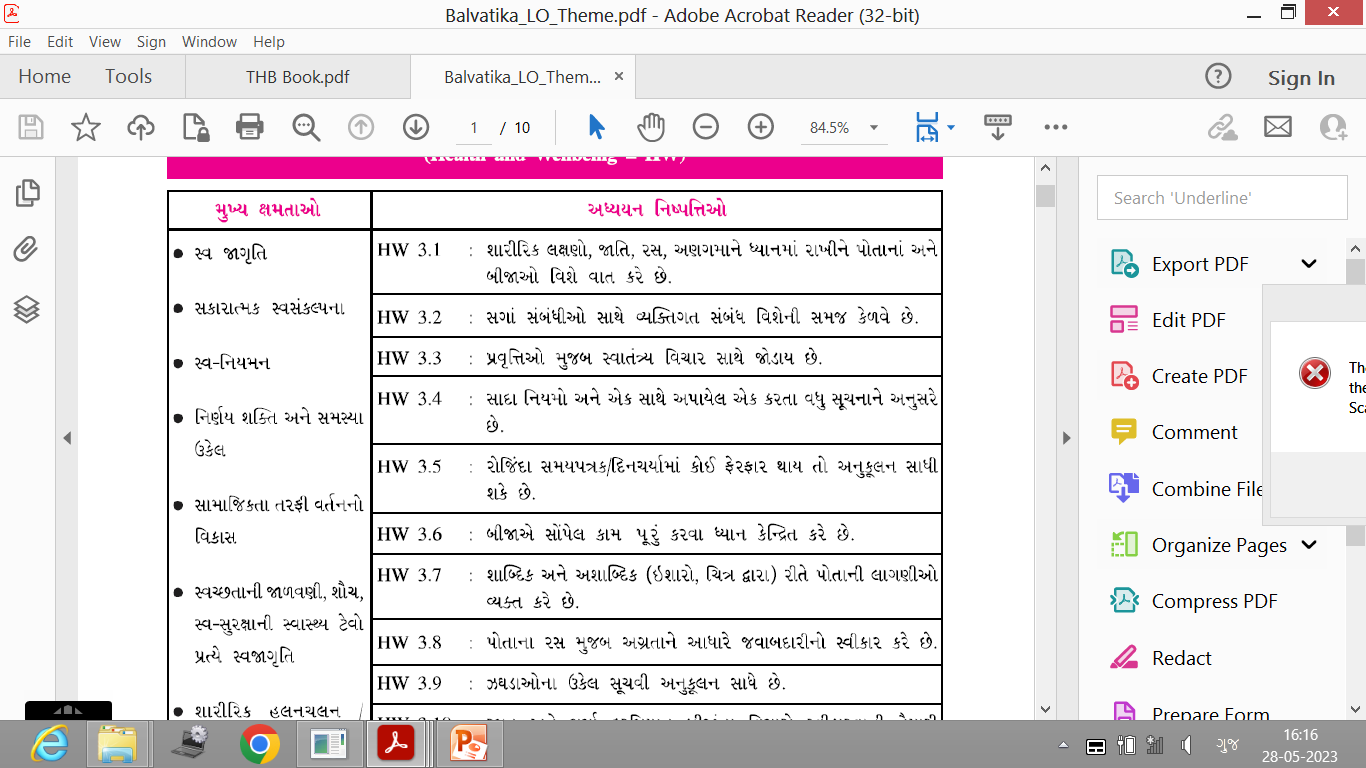 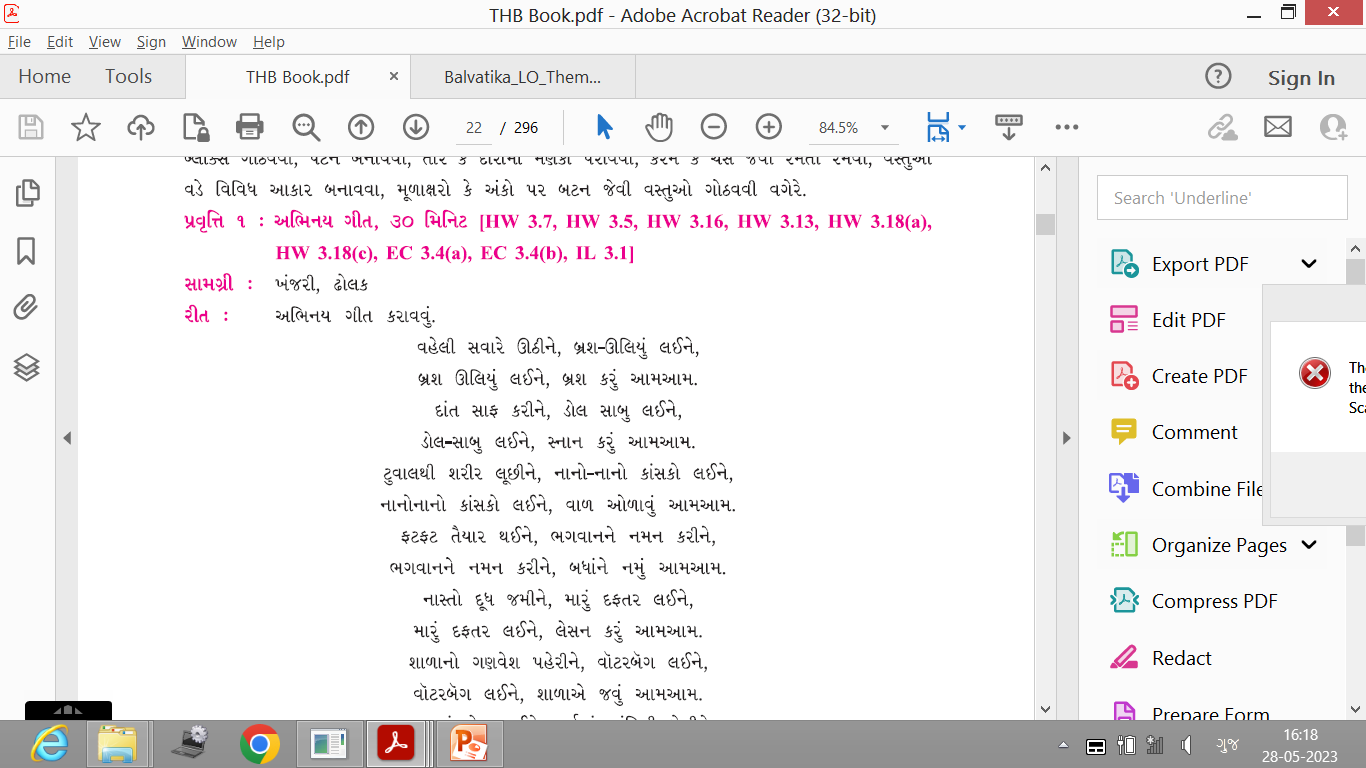 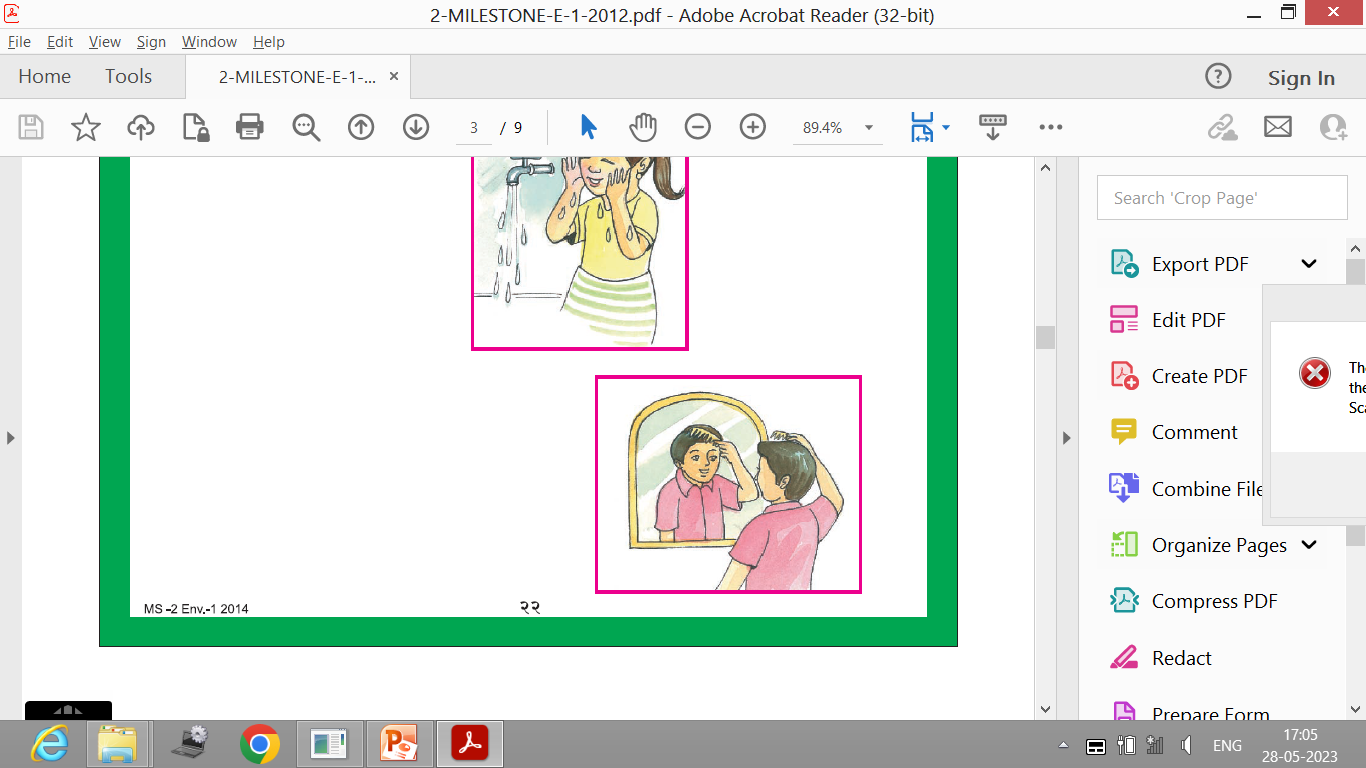 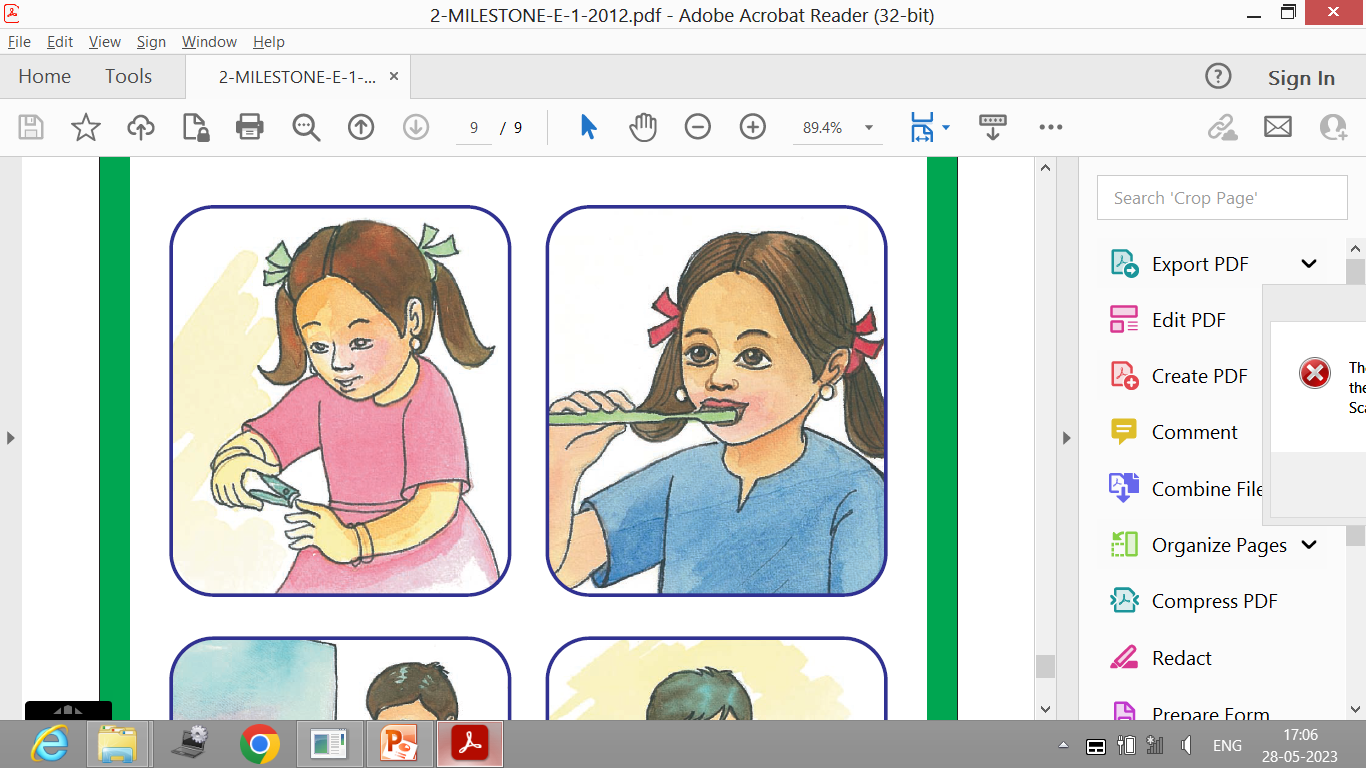 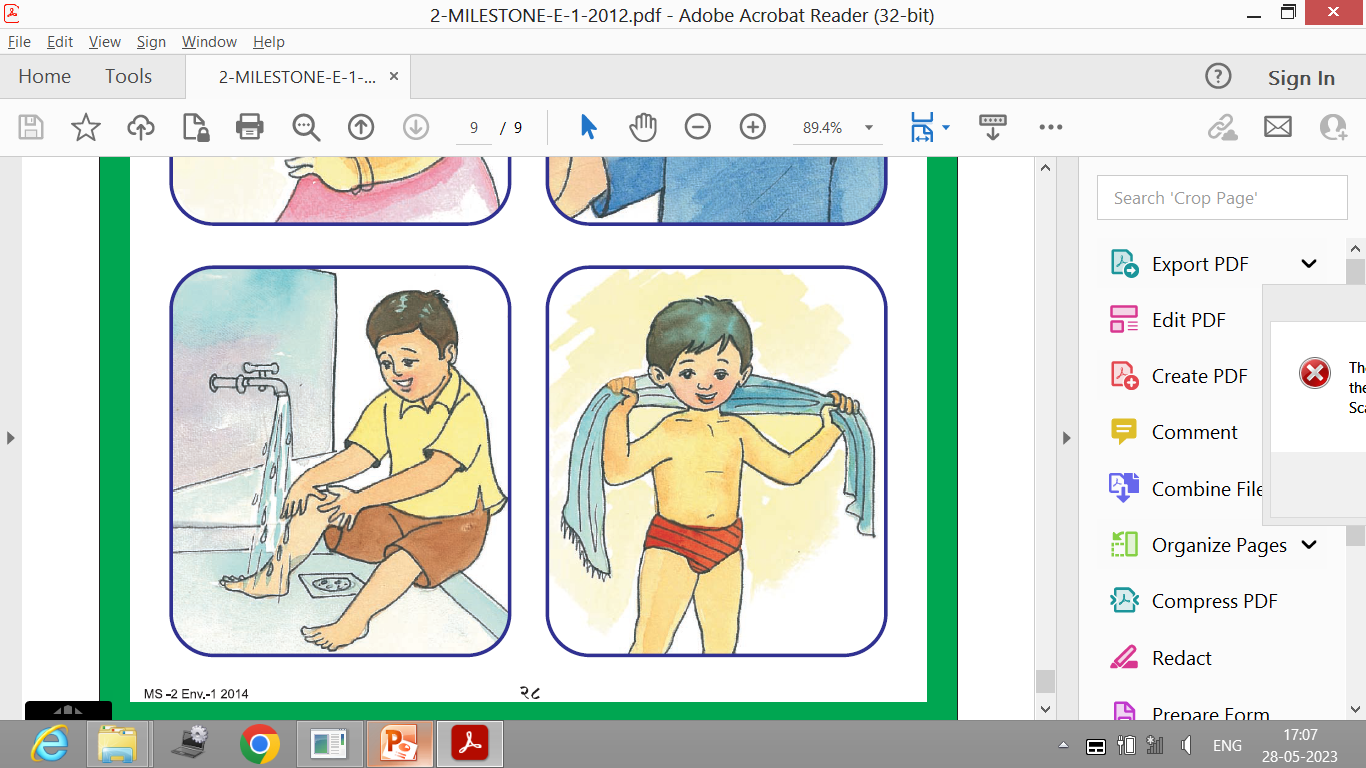 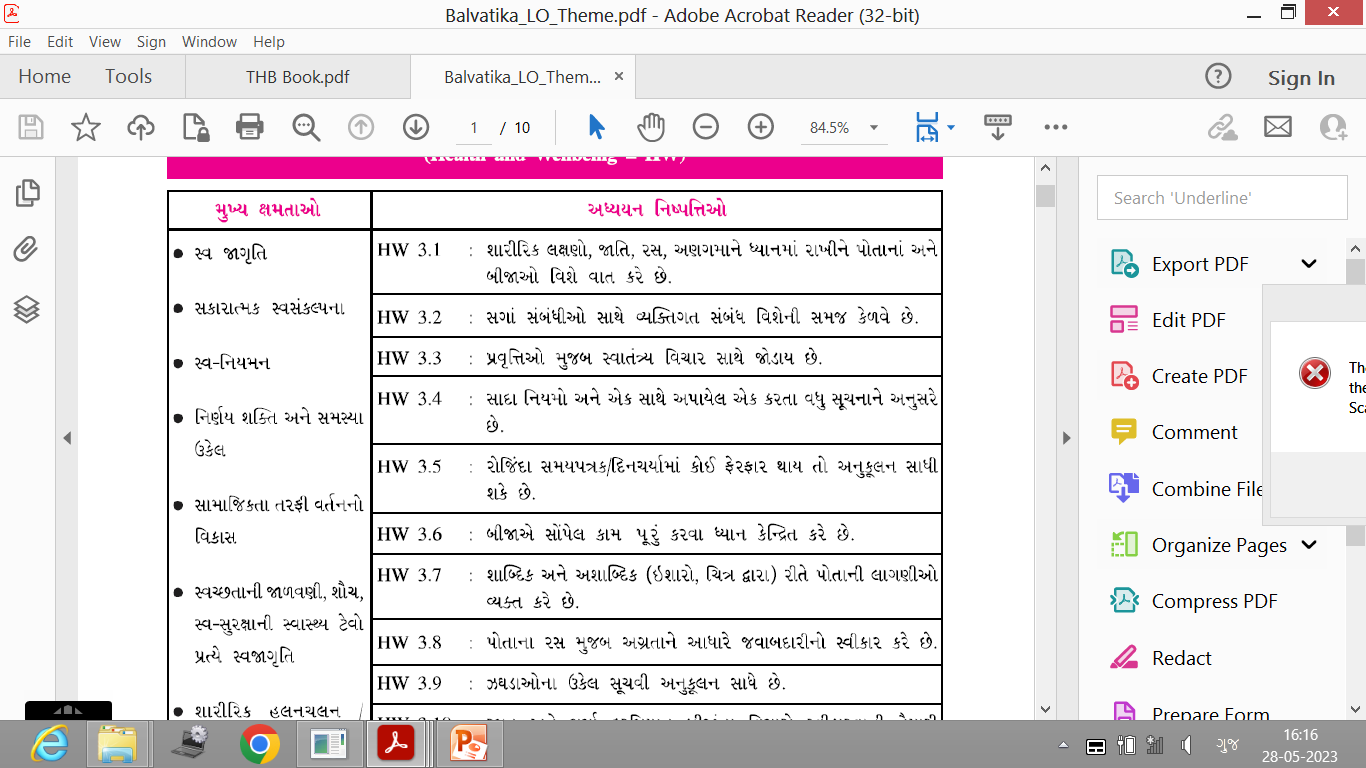 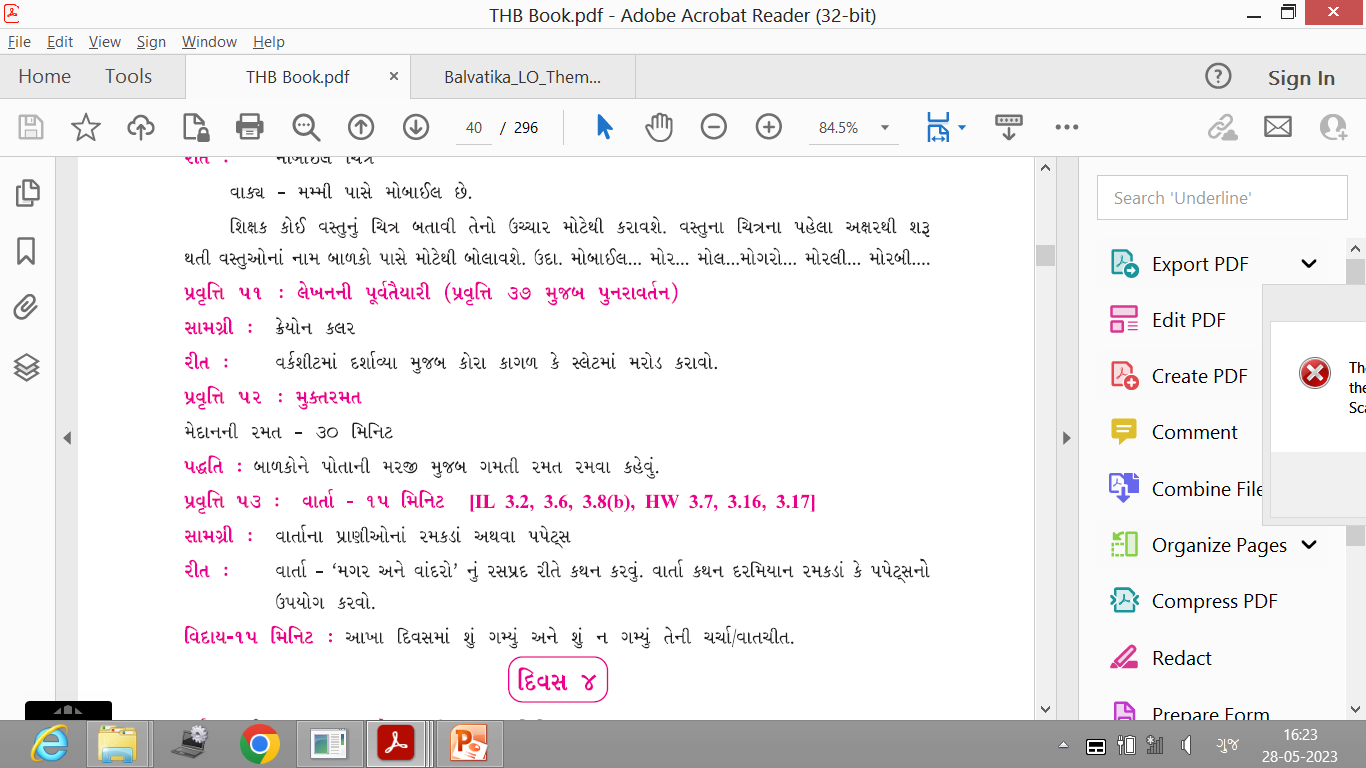 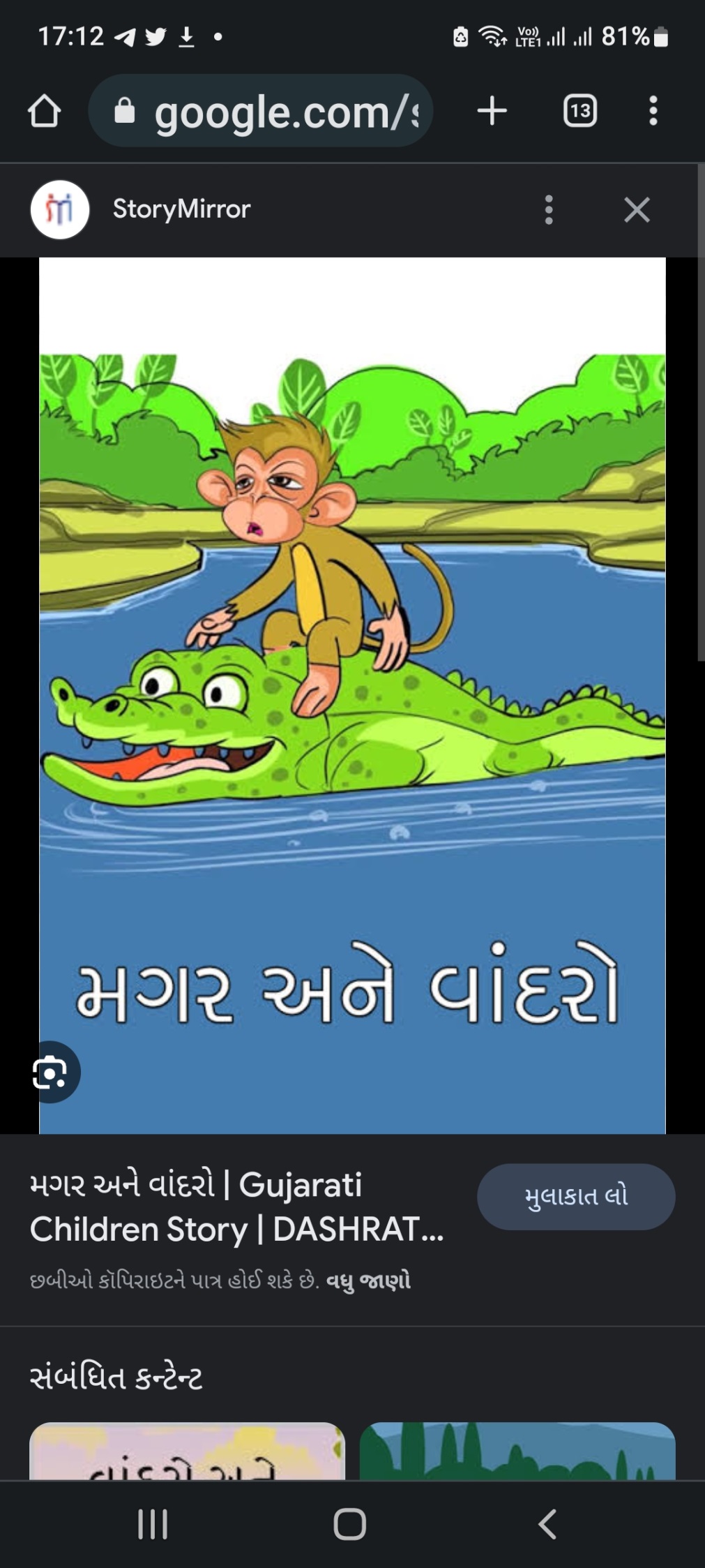 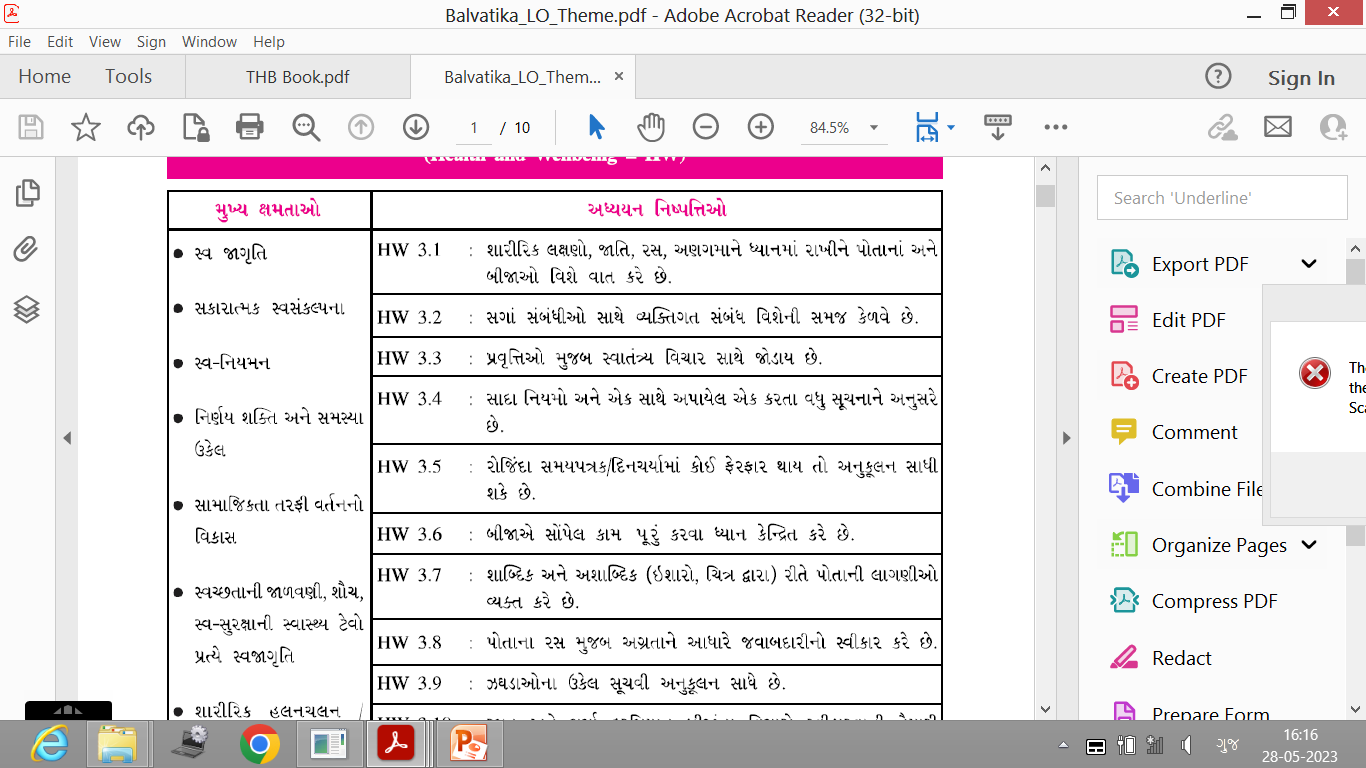 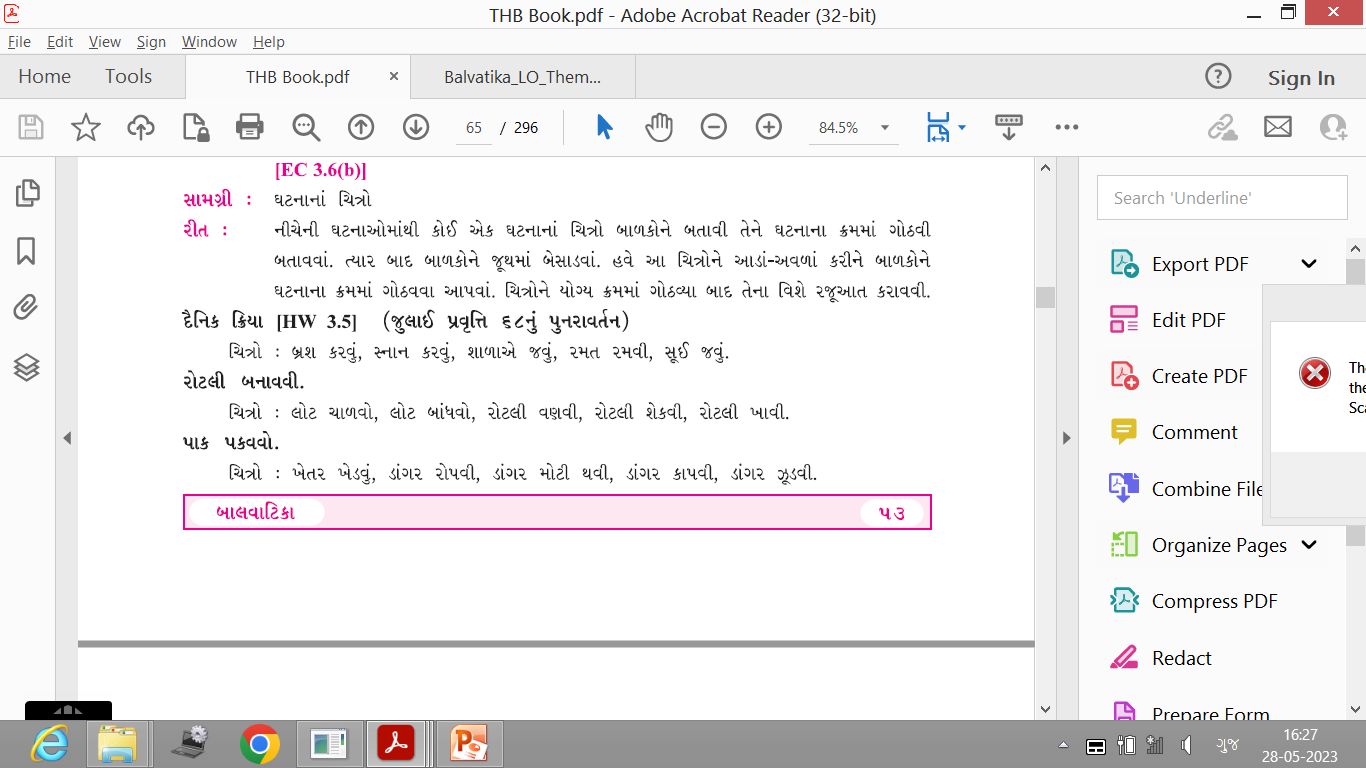 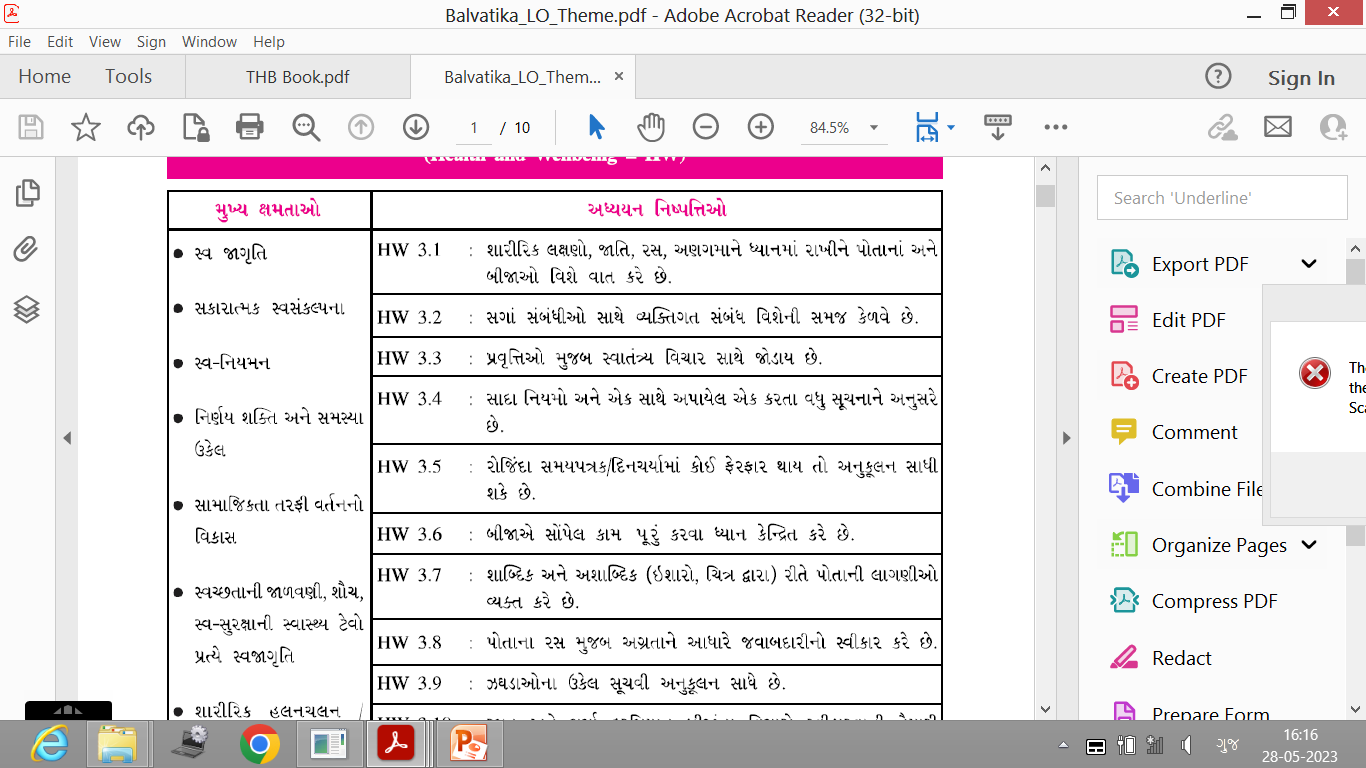 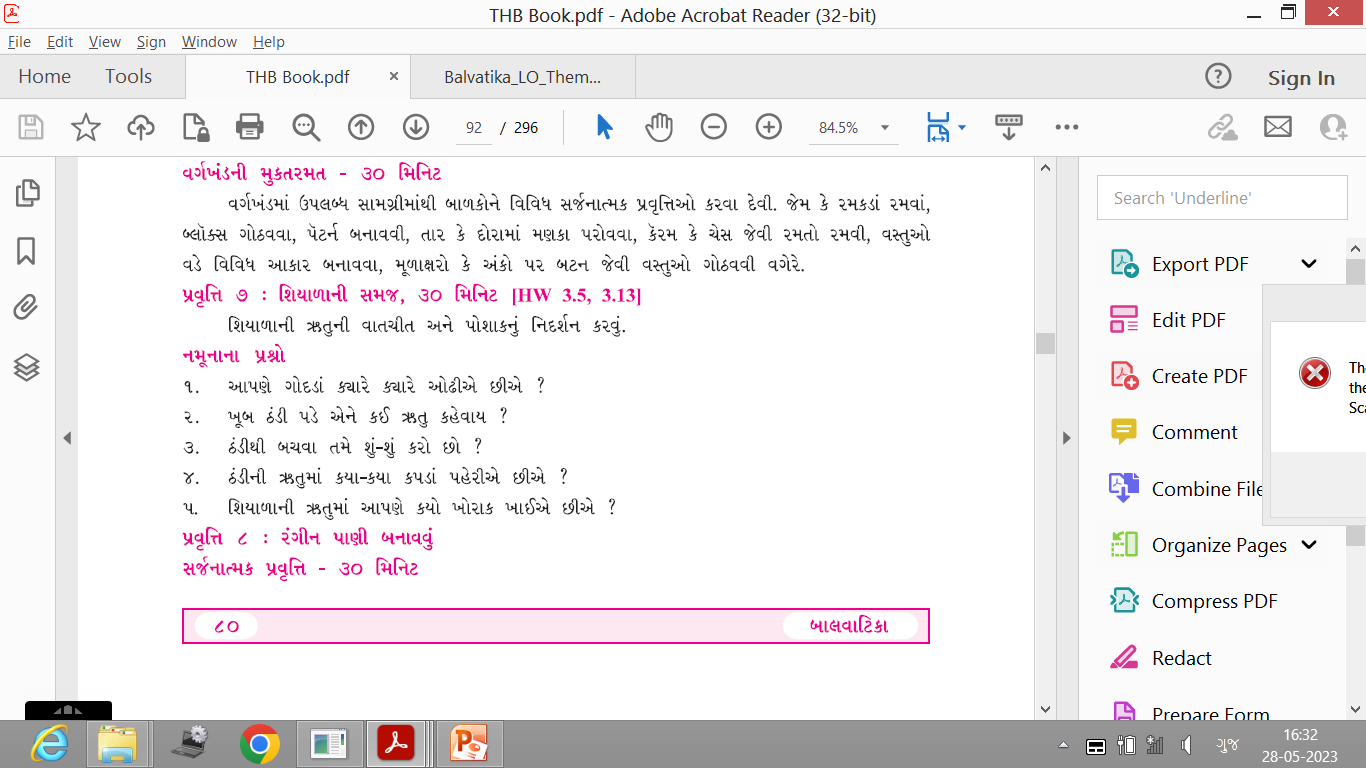 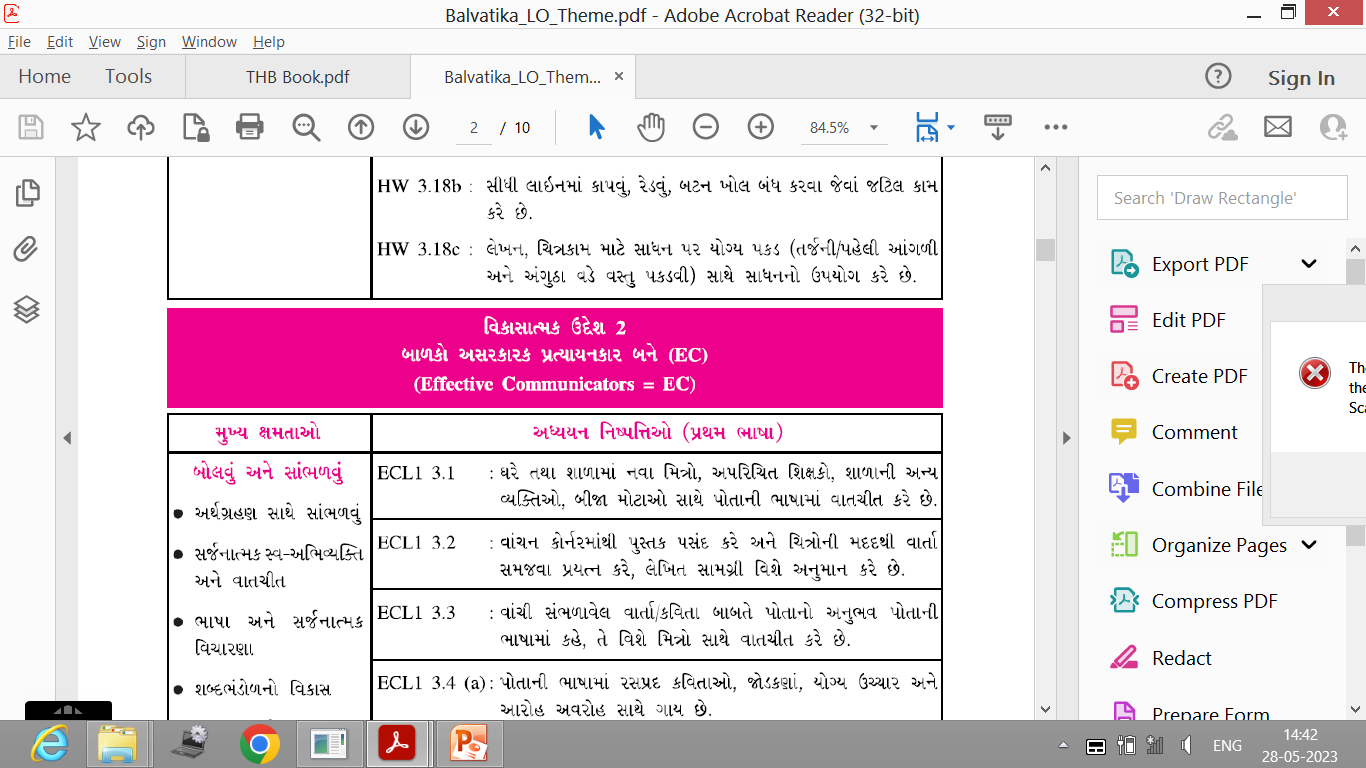 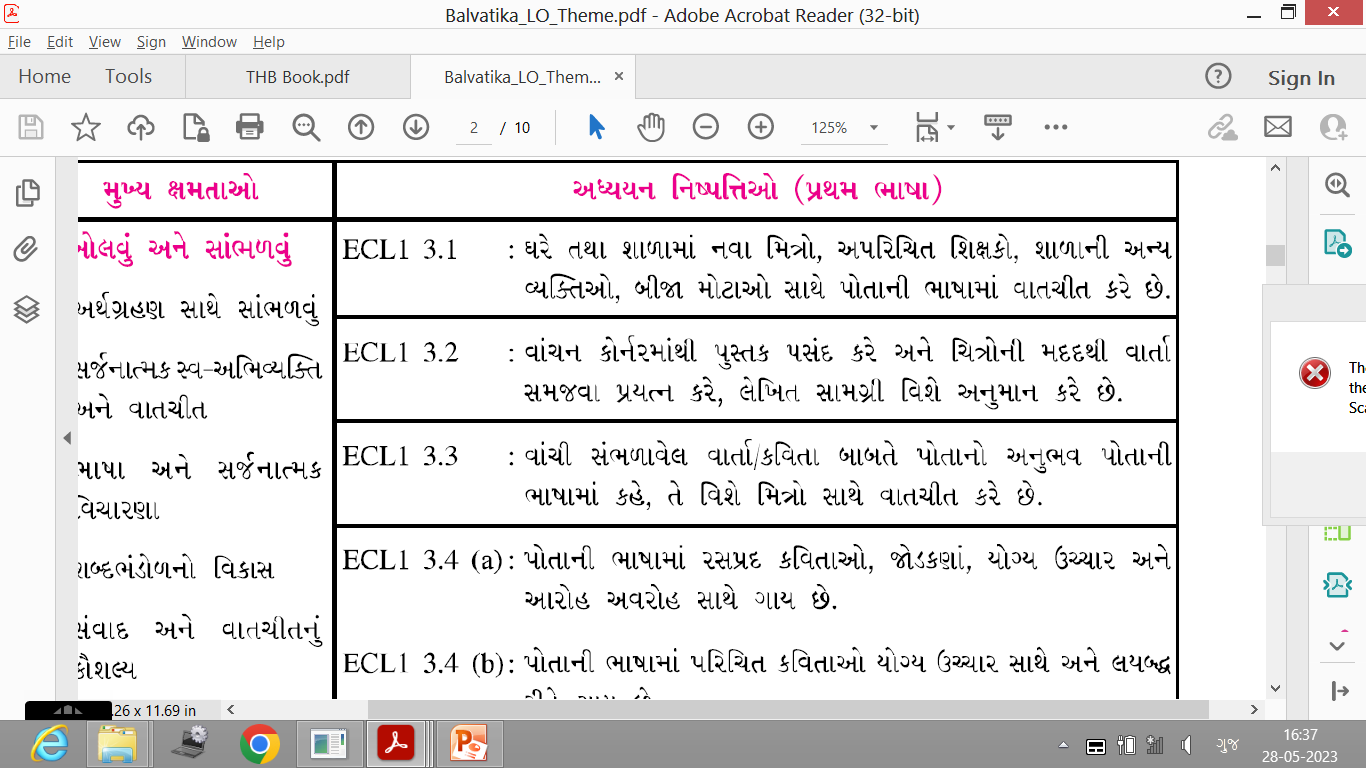 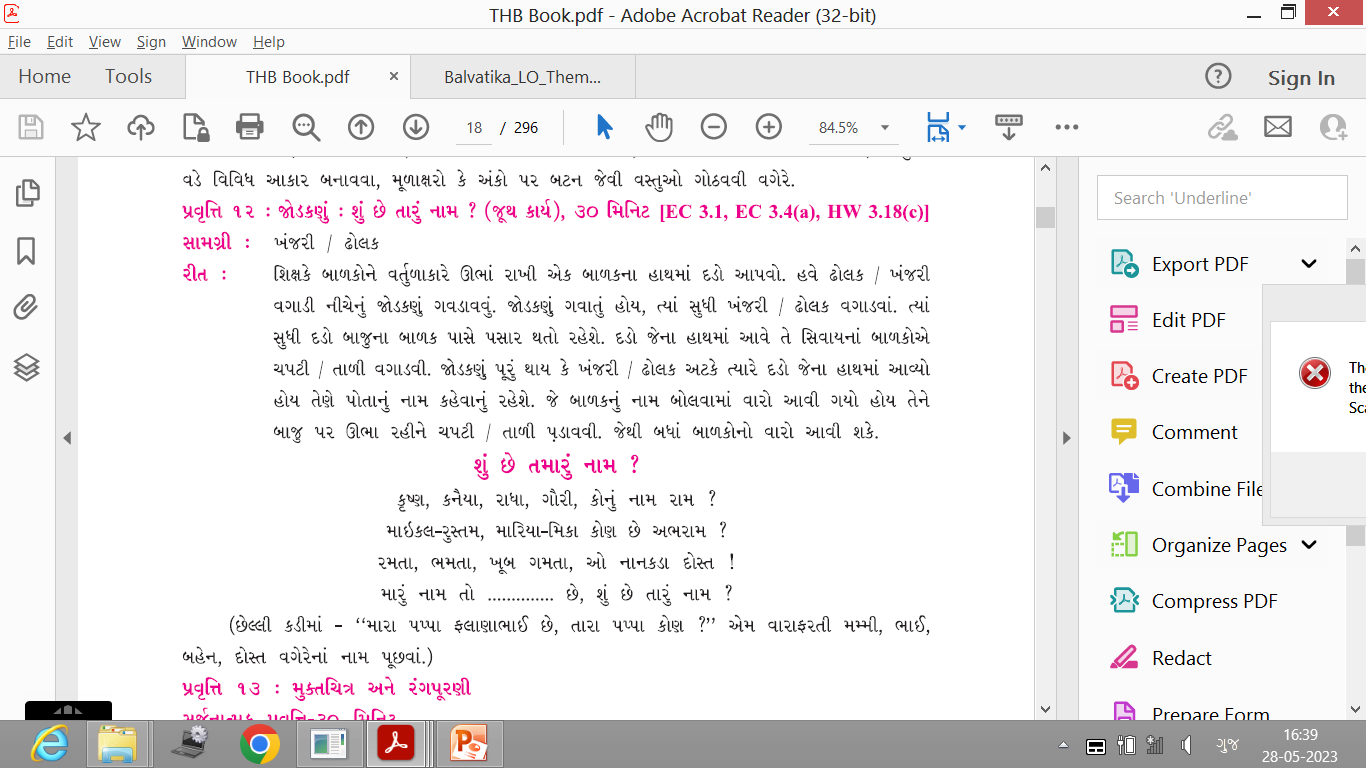 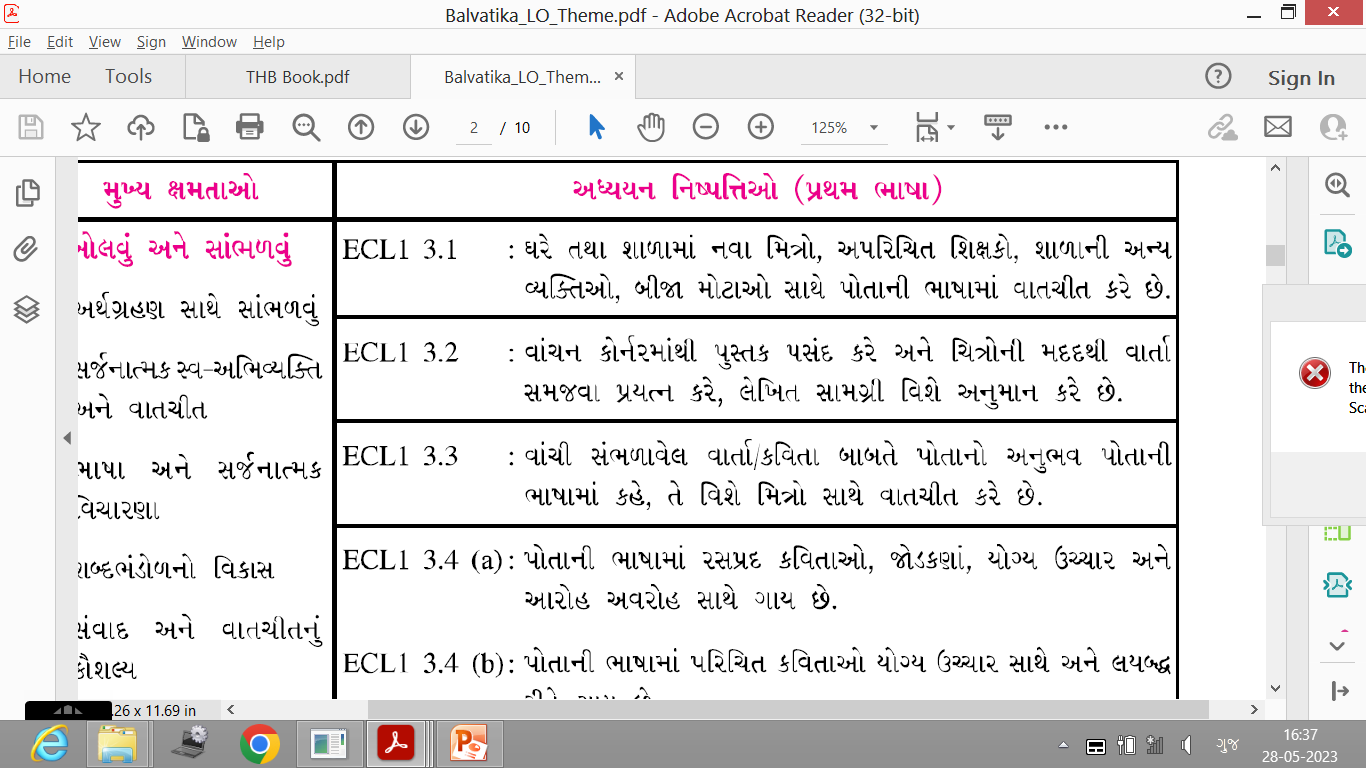 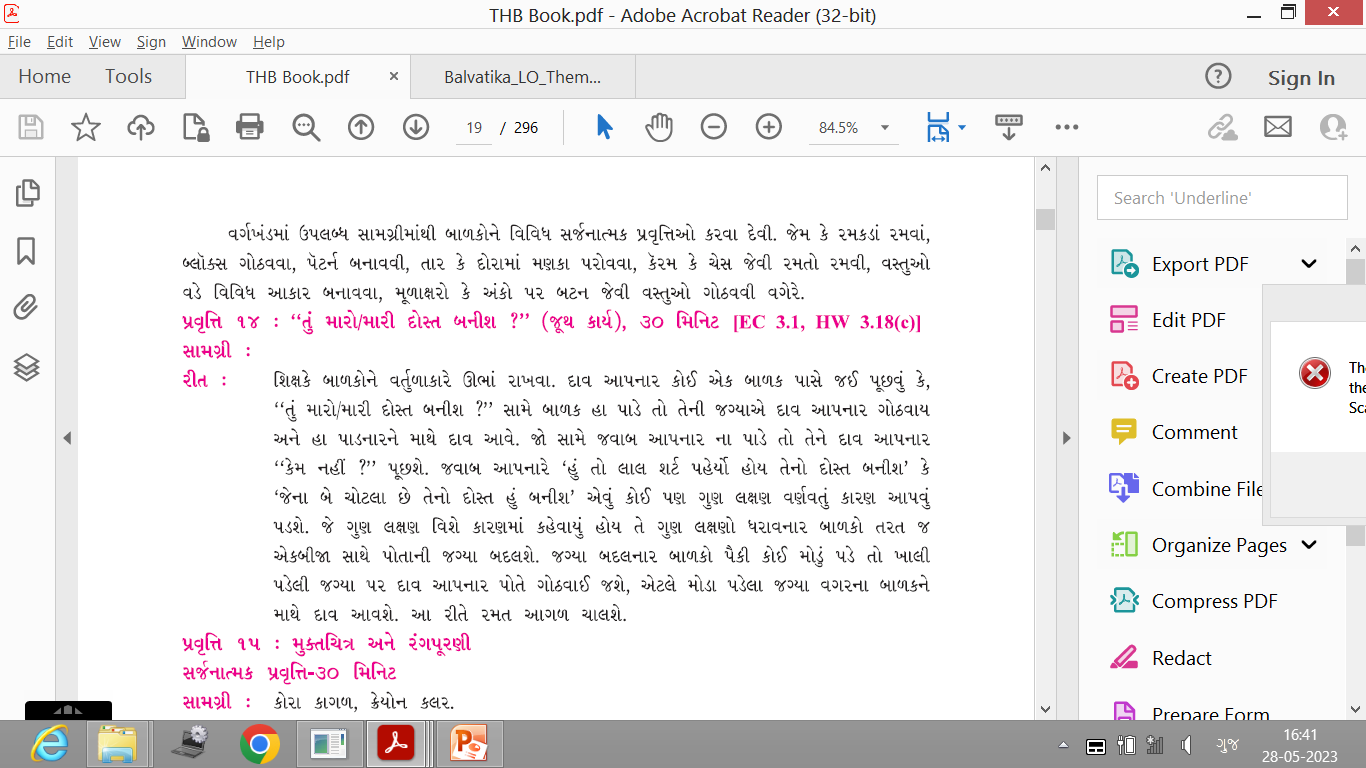 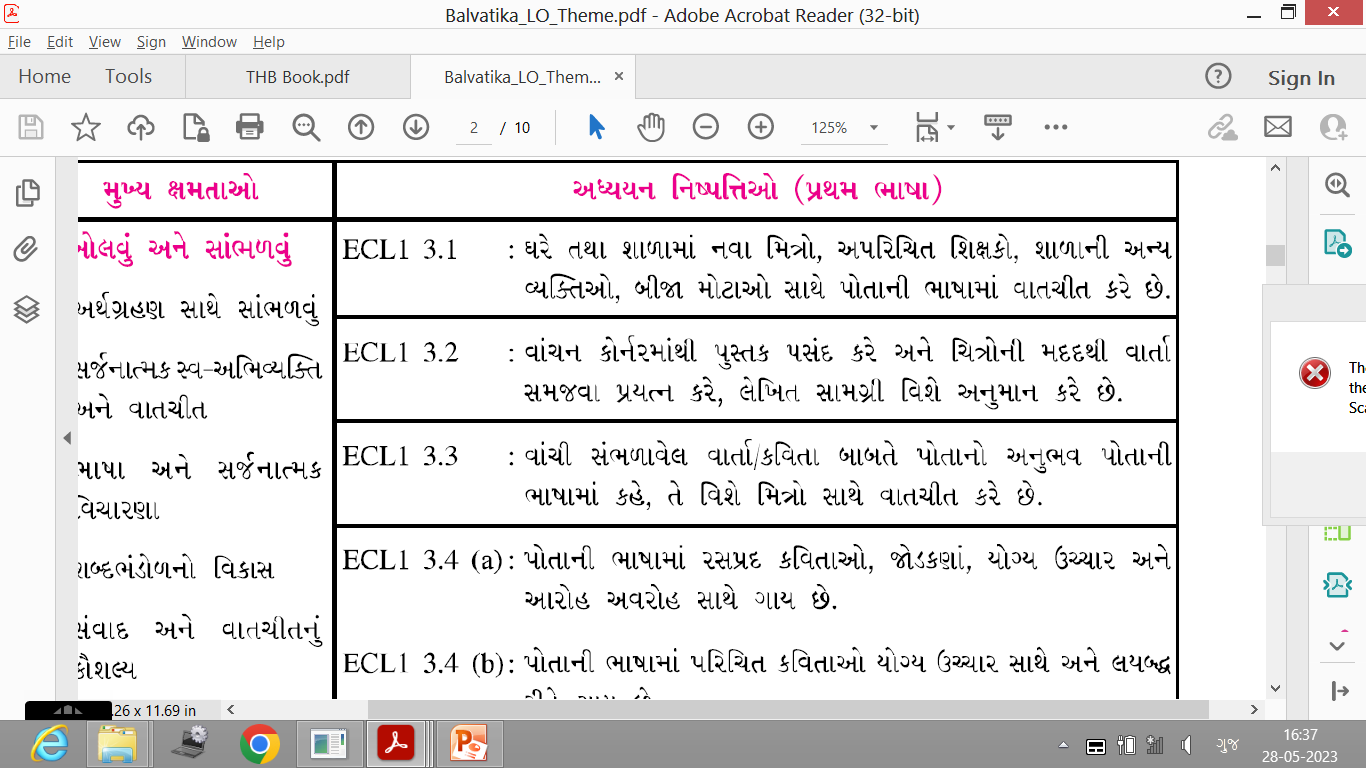 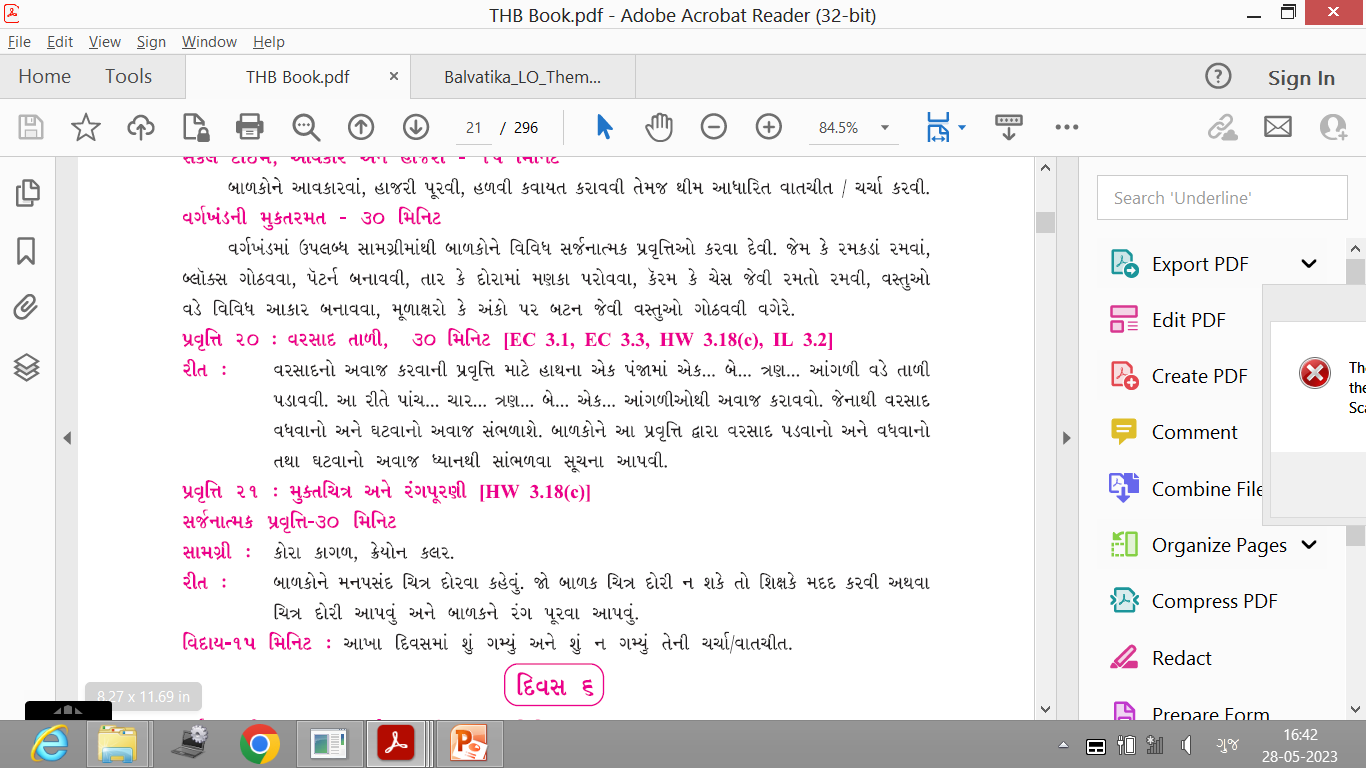 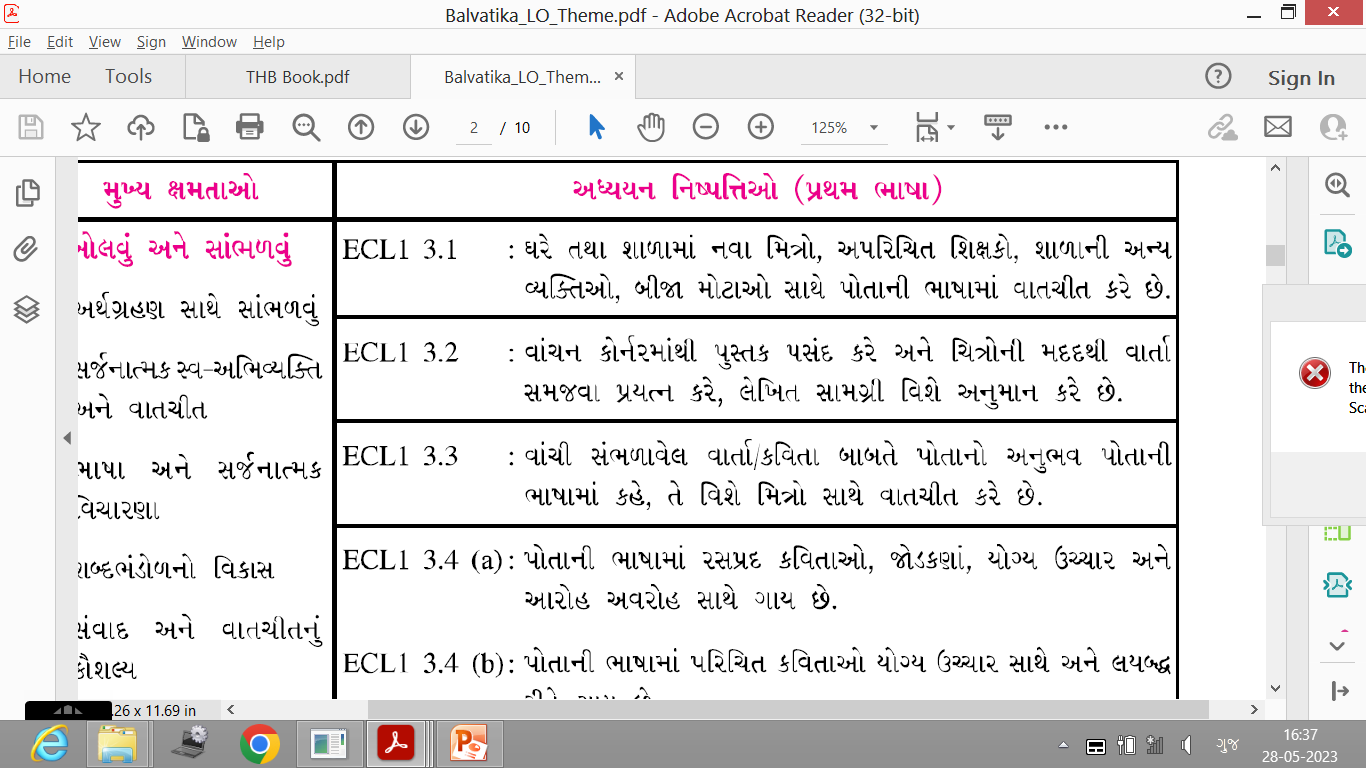 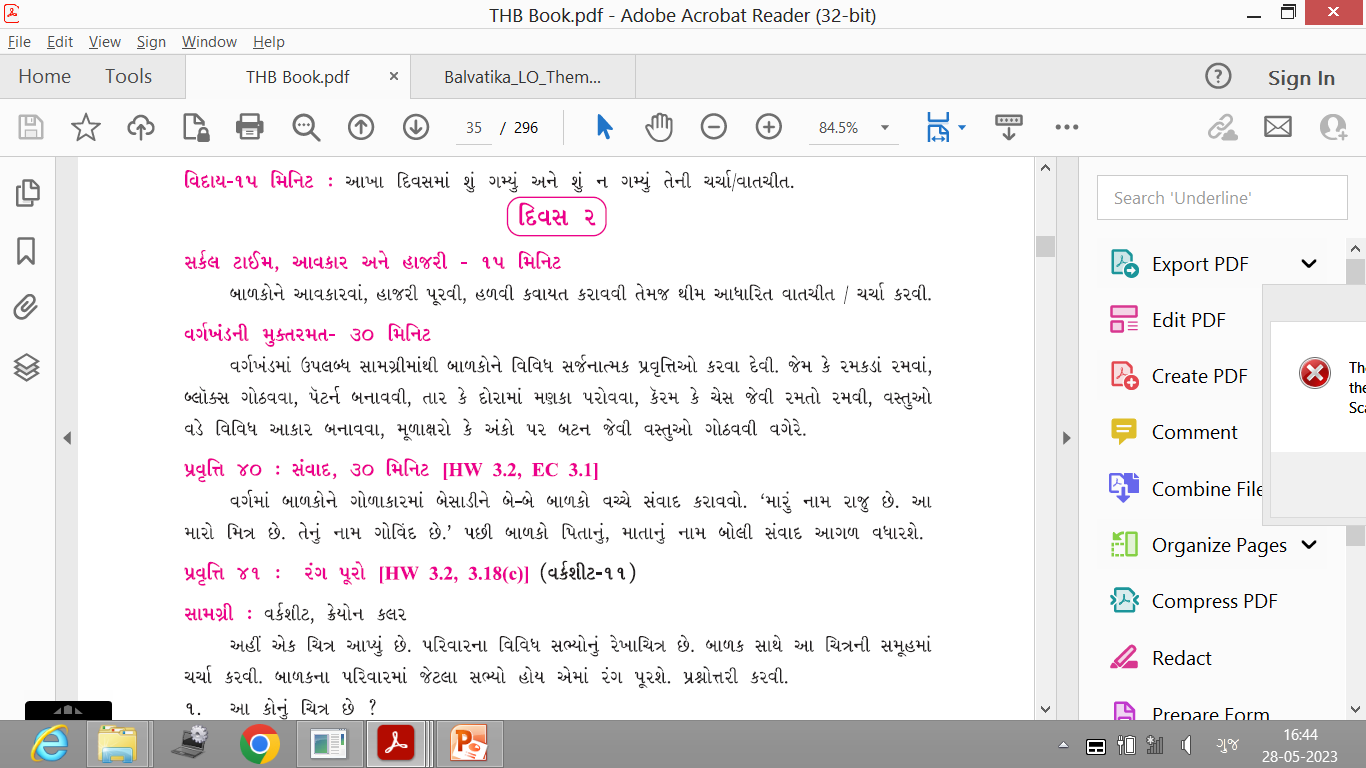 જૂથકાર્ય
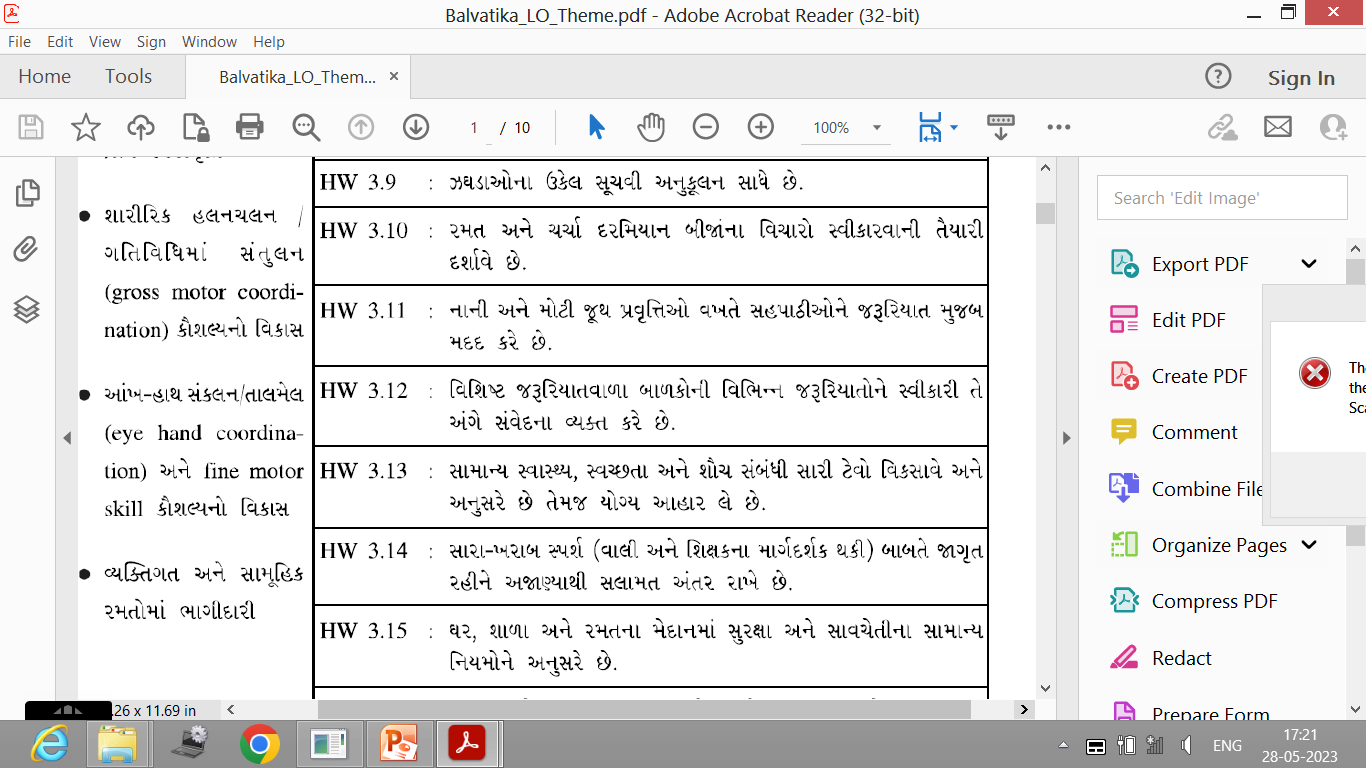 જૂથકાર્ય
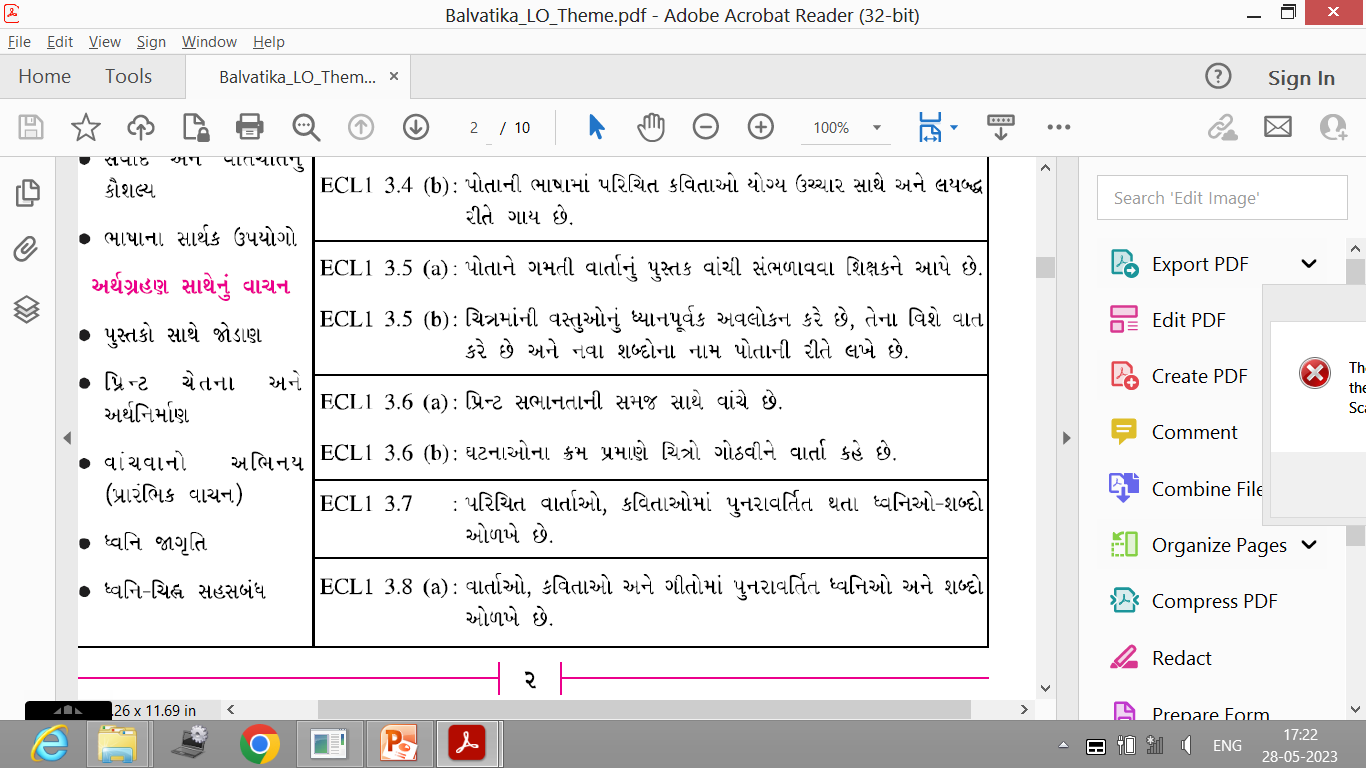 જૂથકાર્ય
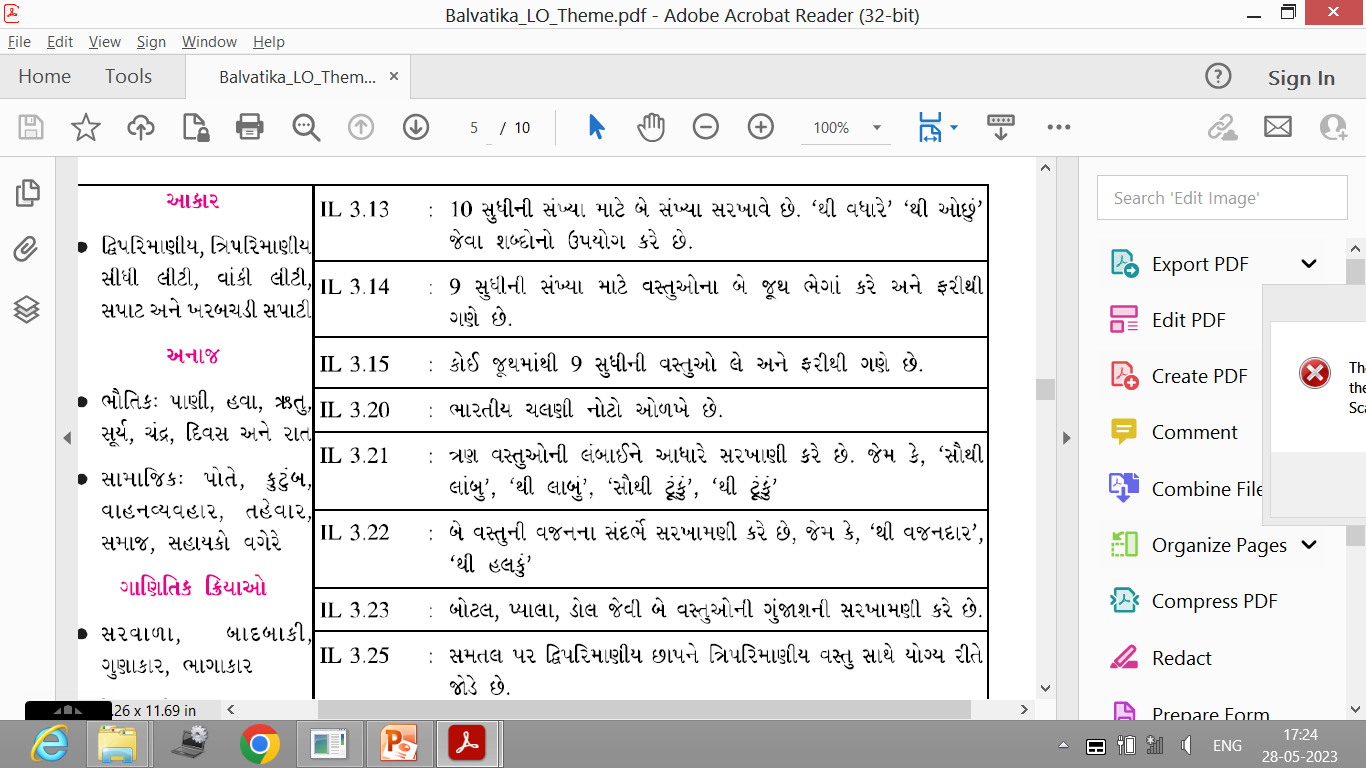